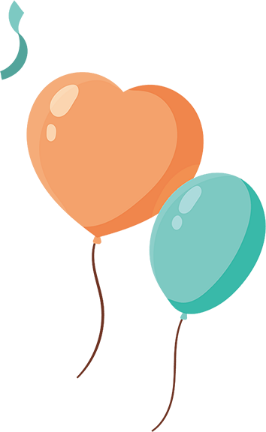 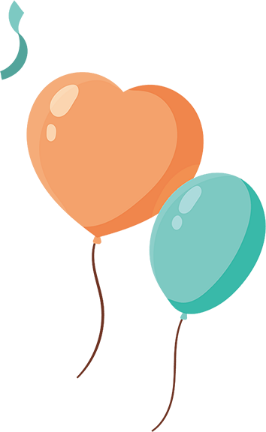 Bài 8: Bảo quản đồ dùng gia đình
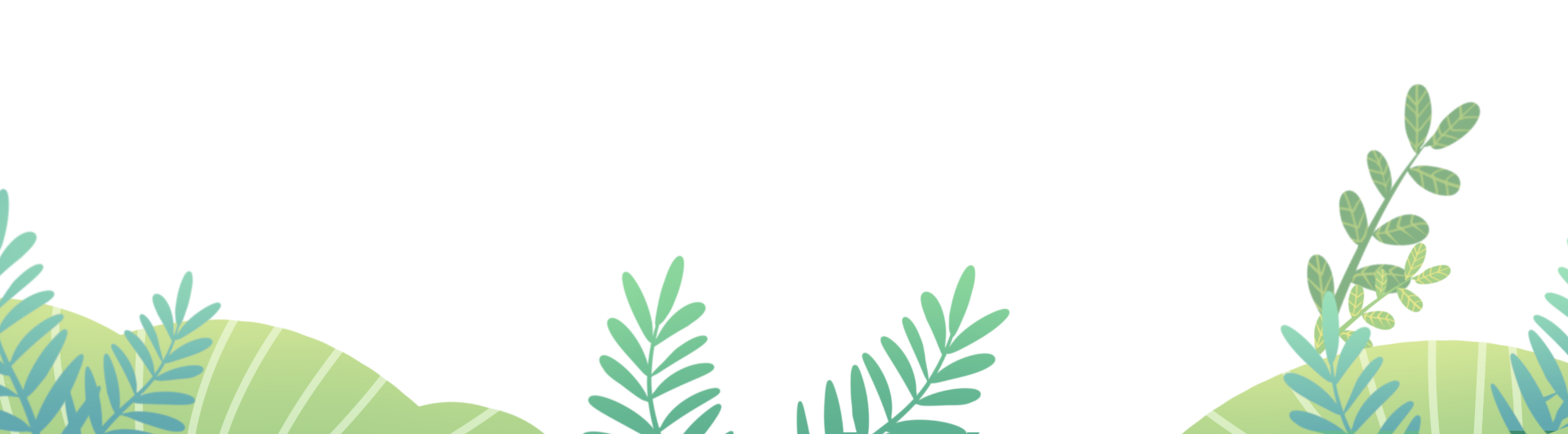 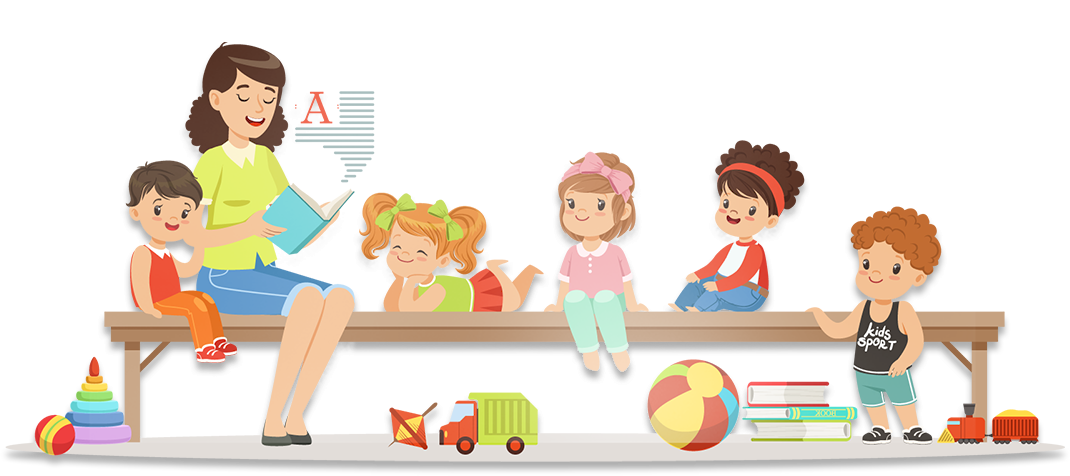 Tiết 2
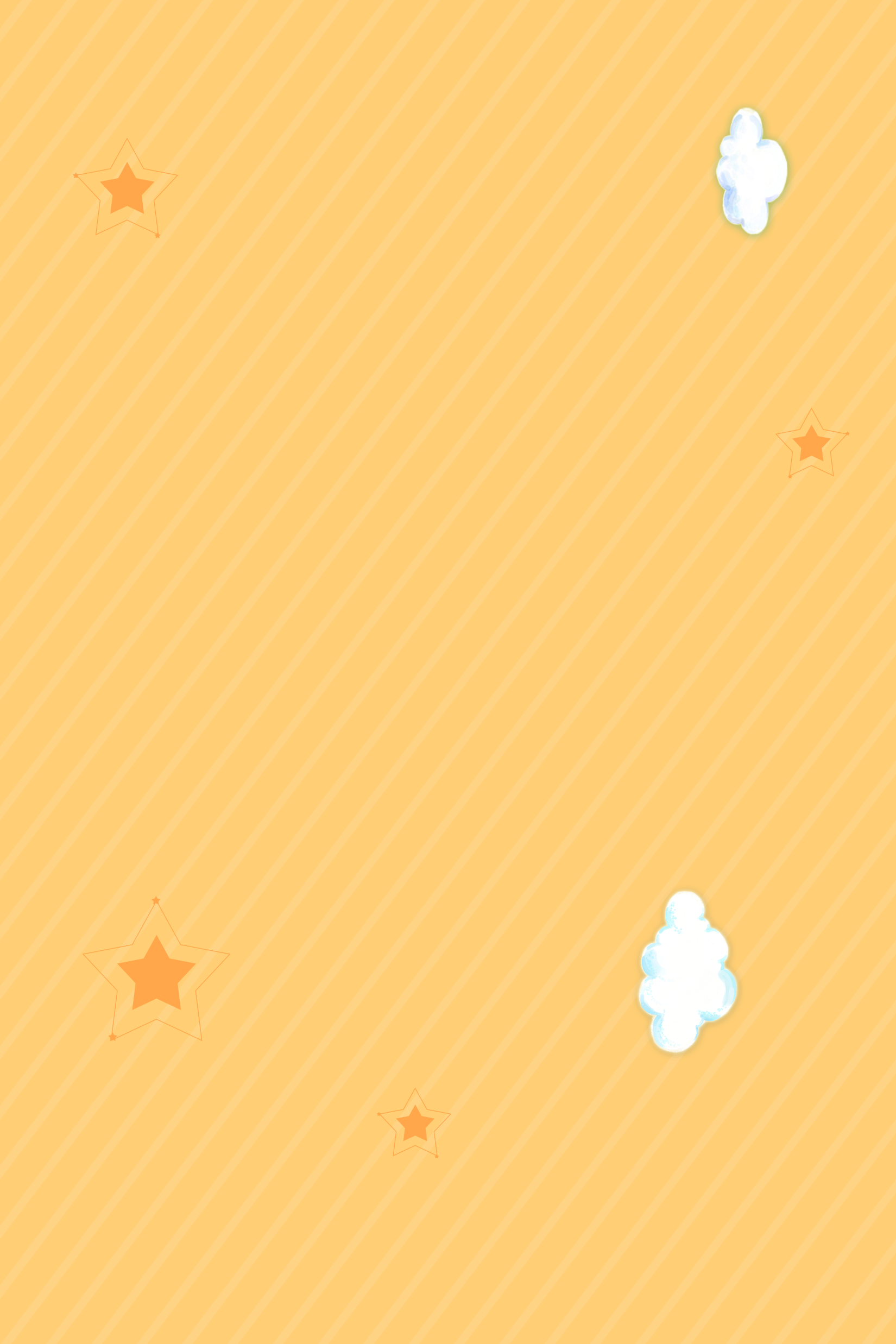 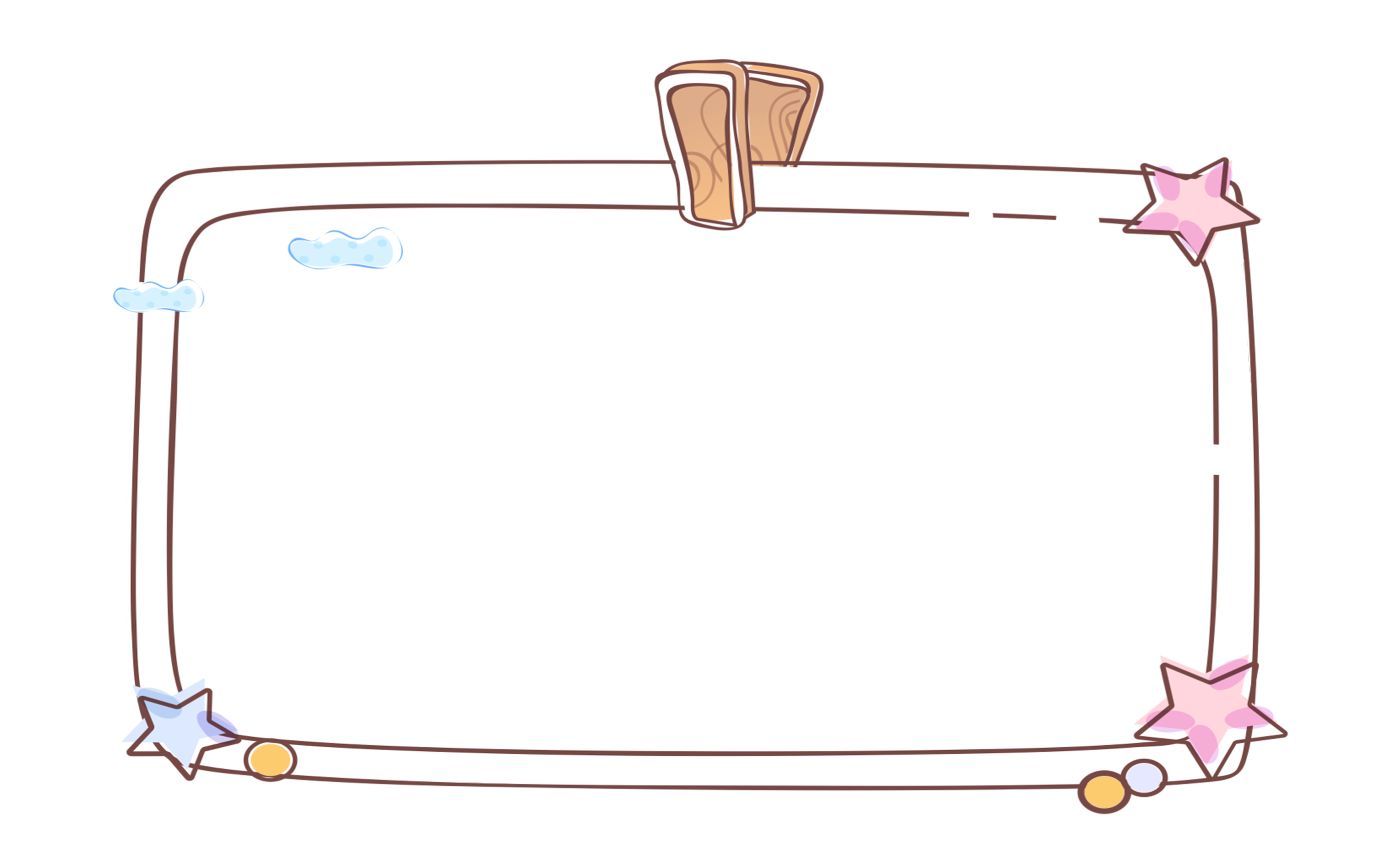 Yêu cầu cần đạt
Nêu được một số biểu hiện của việc biết bảo quản đồ dùng gia đình.
01
Nêu được vì sao phải bảo quản đồ dùng gia đình.
02
Thực hiện được việc bảo quản đồ dùng gia đình.
03
[Speaker Notes: Kết Nối Tri Thức với Cuộc Sống]
Em đồng tình hoặc không đồng tình với việc làm nào? Vì sao?
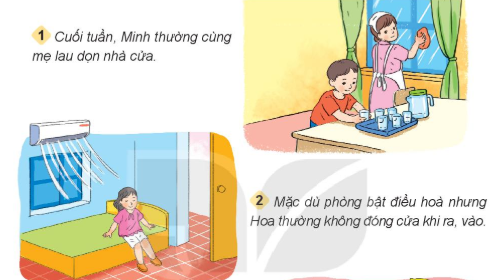 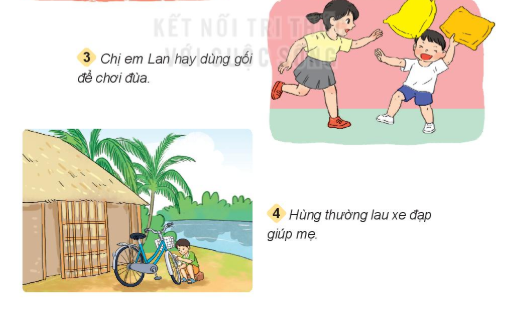 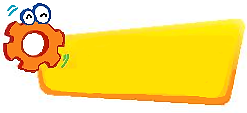 LUYỆN TẬP
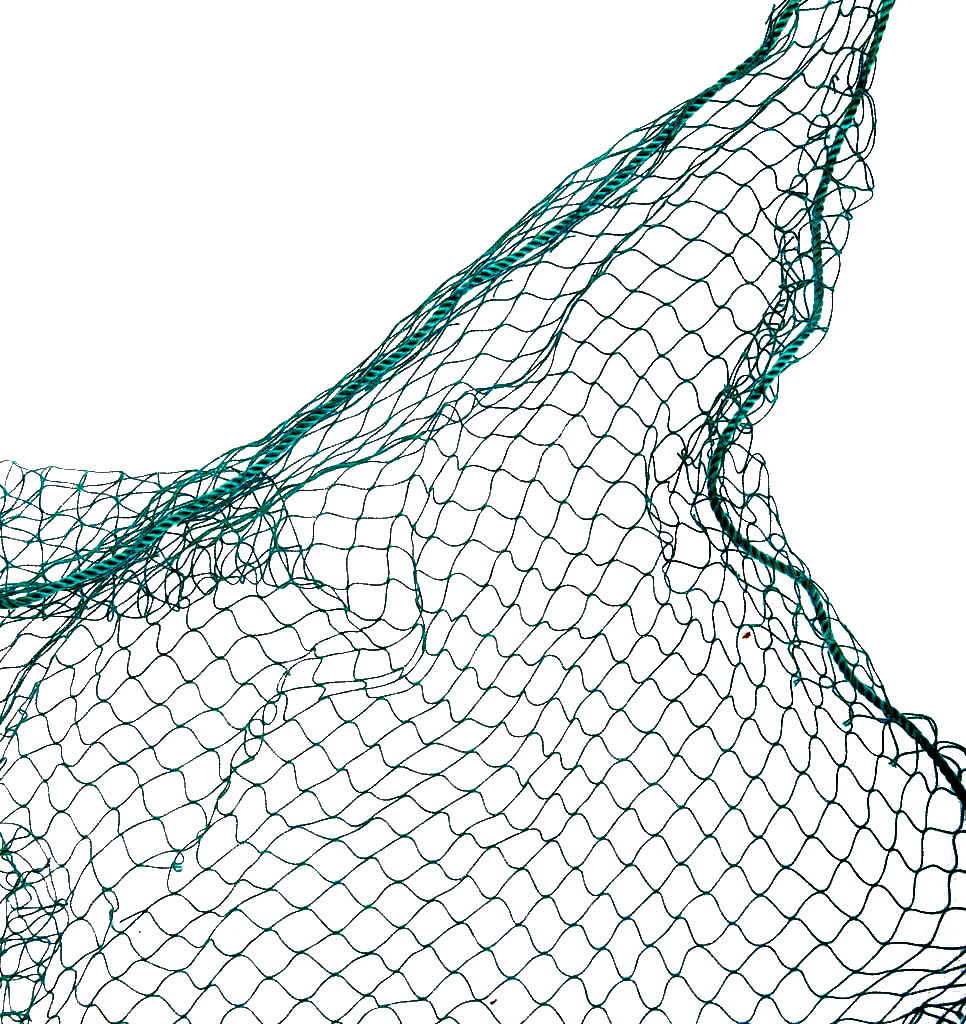 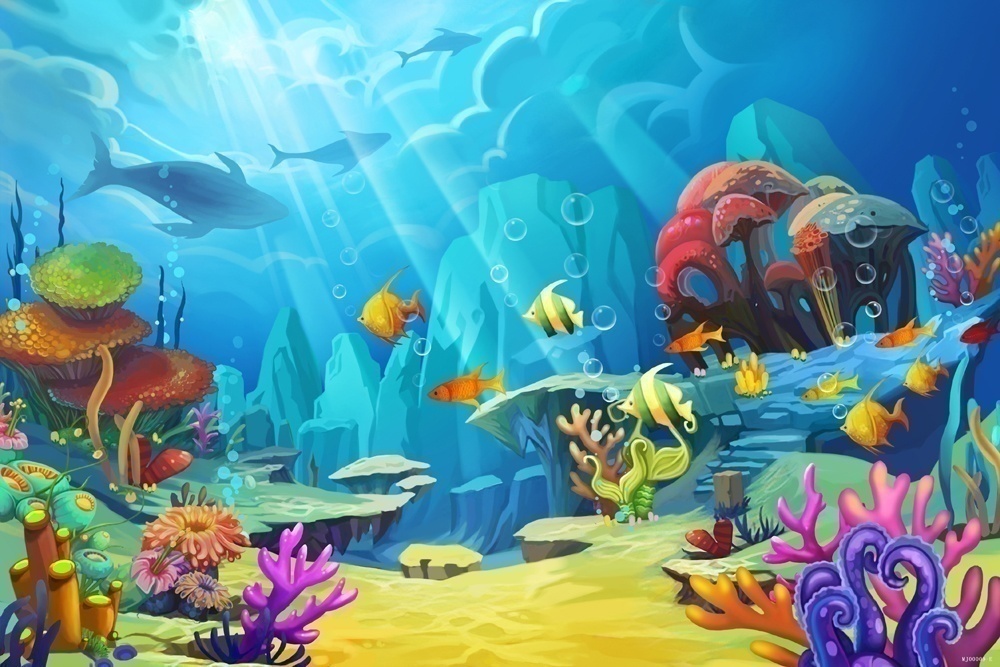 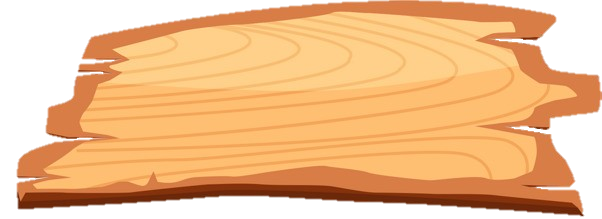 GIẢI CỨU
ĐẠI DƯƠNG
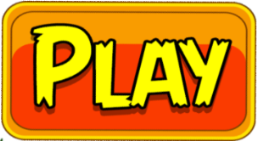 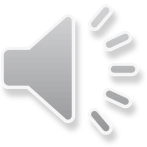 Luật chơi: 
       Các câu hỏi là những bức tranh về việc làm của các bạn nhỏ. Các em hãy chọn đáp án em cho là đúng đối với việc bảo quản đồ dùng gia đình.
       Mỗi câu trả lời đúng của các bạn sẽ giải cứu được một loài vật dưới đại dương đang bị mắc kẹt.
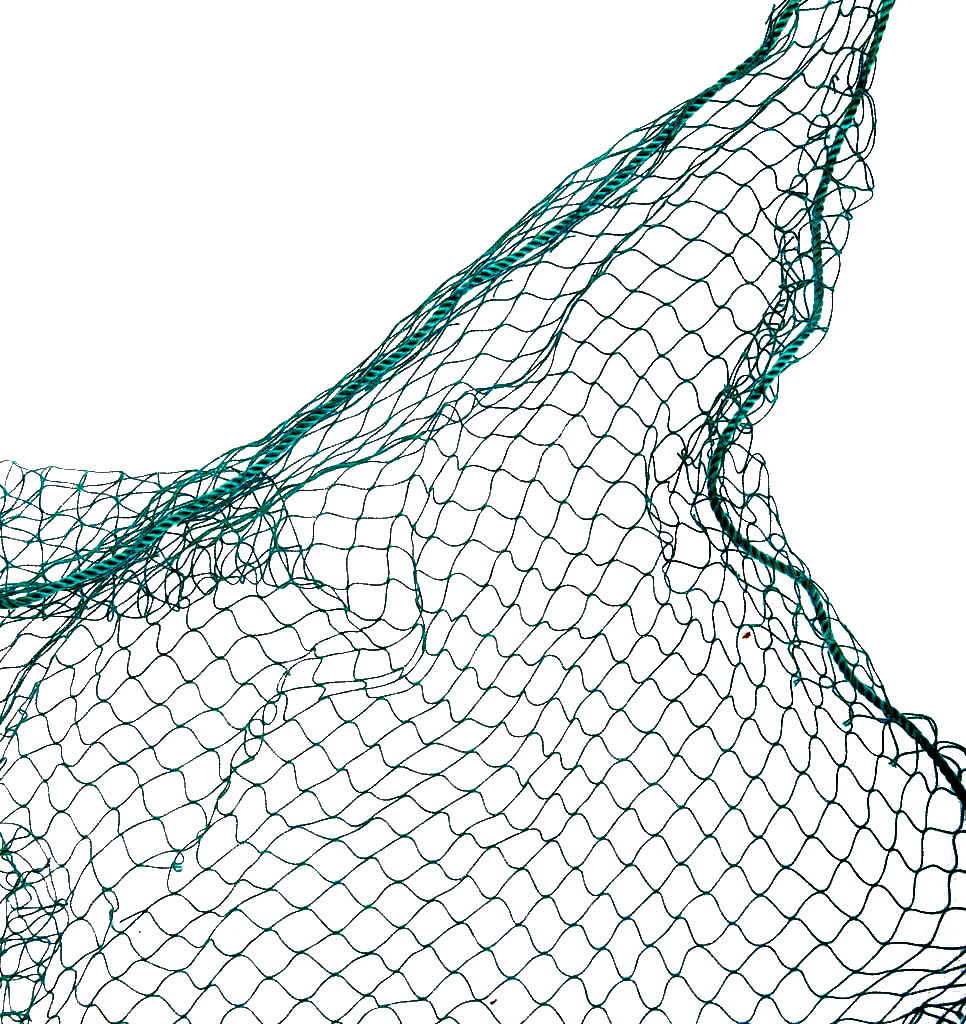 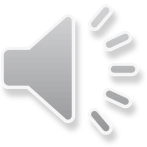 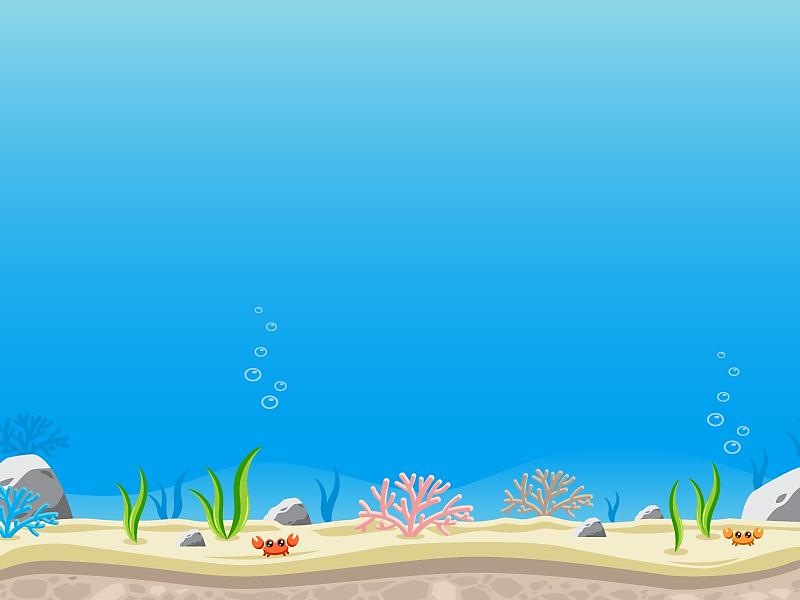 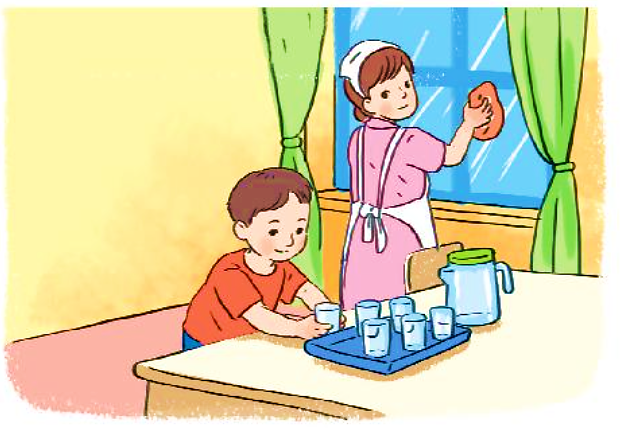 Cuối tuần, Minh thường cùng mẹ lau dọn nhà cửa.
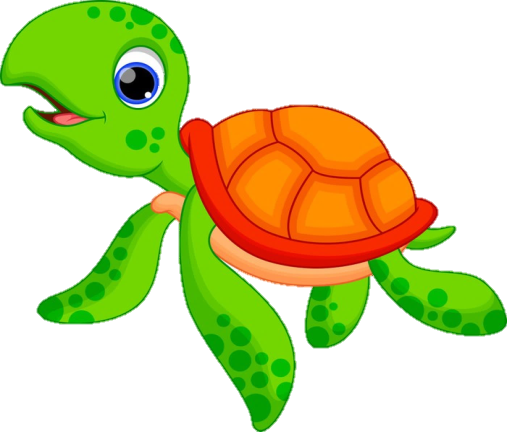 B. Đồng tình
A. Không đồng tình
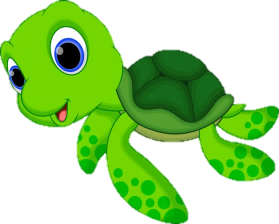 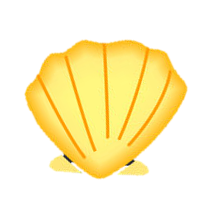 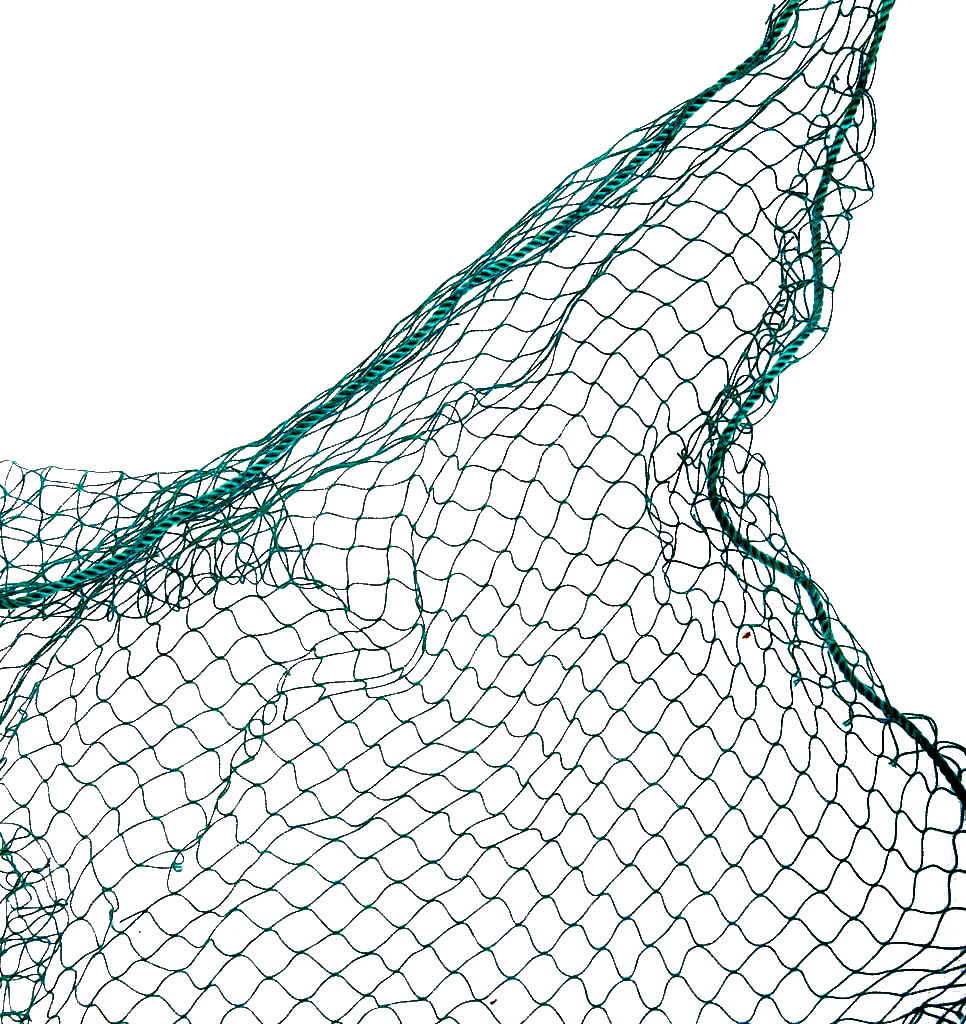 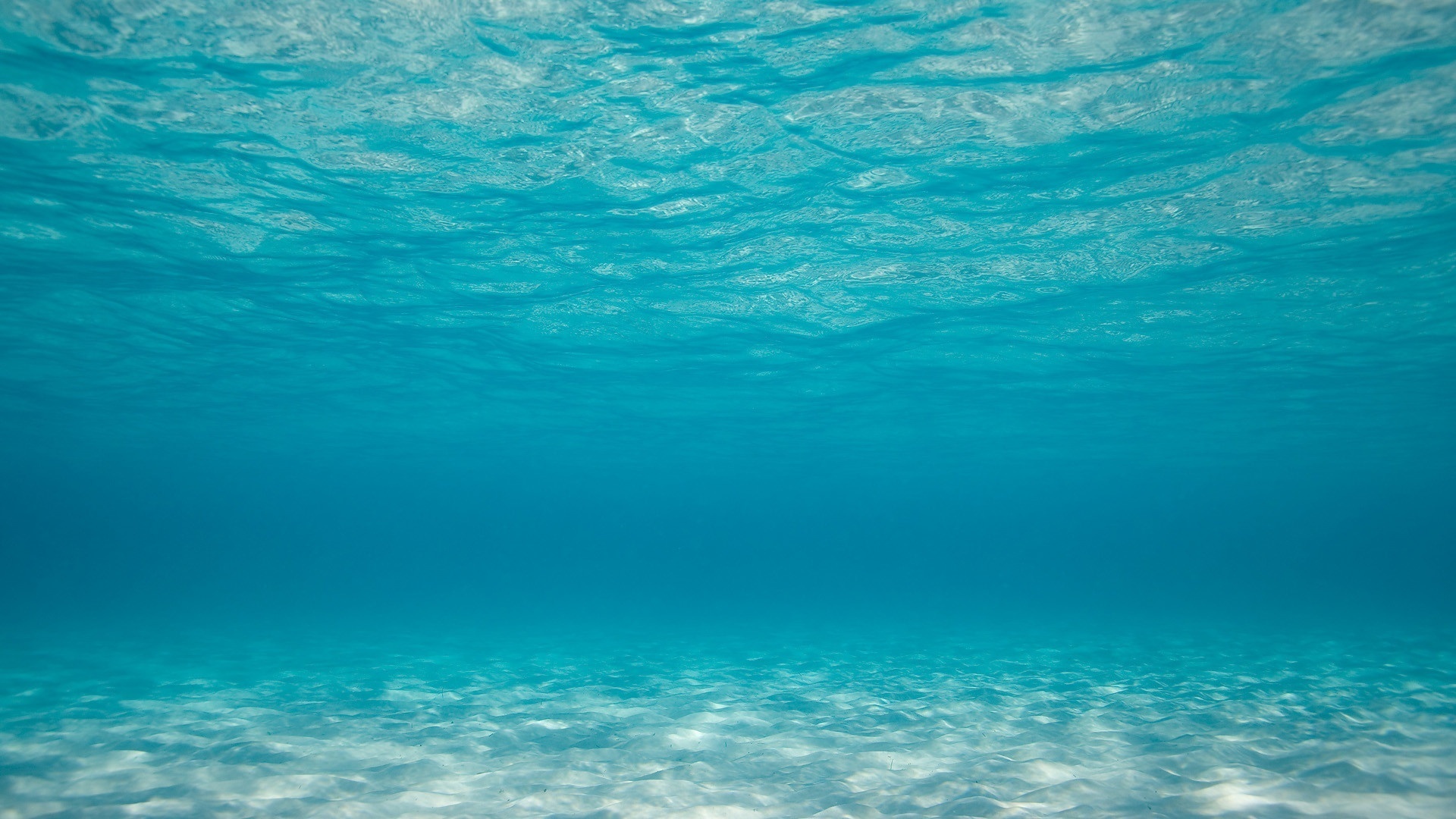 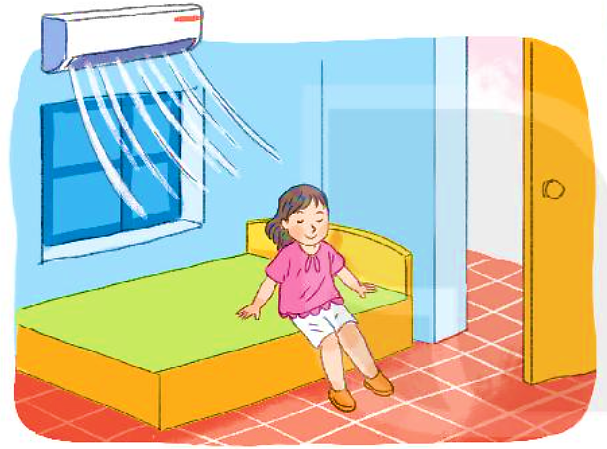 Phòng bật điều hòa nhưng Hoa thường không đóng cửa khi ra vào phòng.
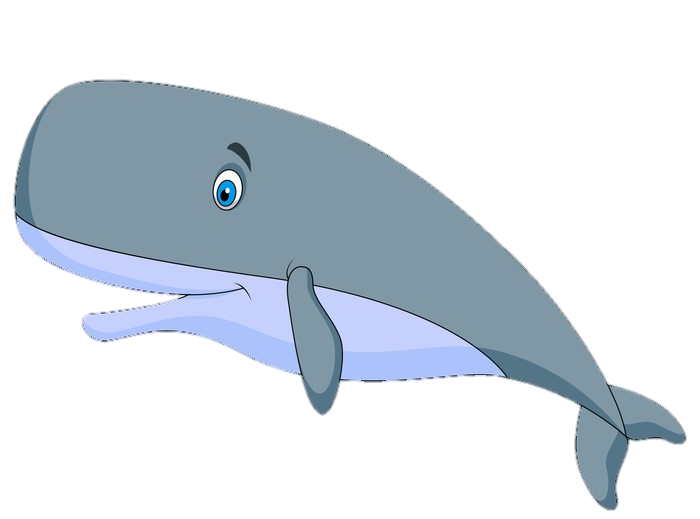 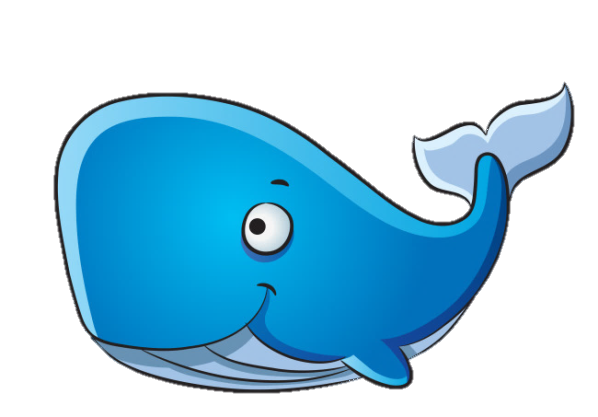 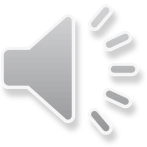 A. Không đồng tình
B. Đồng tình
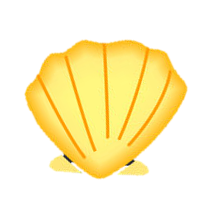 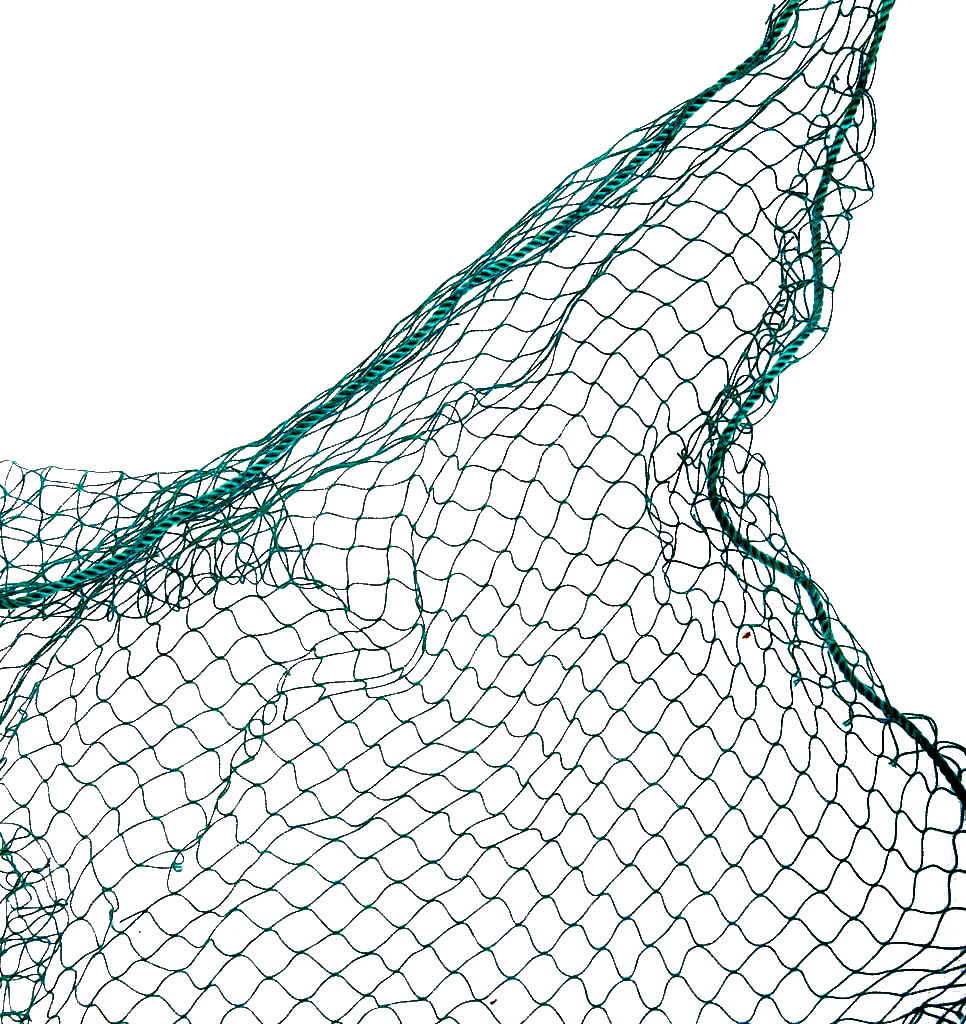 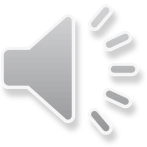 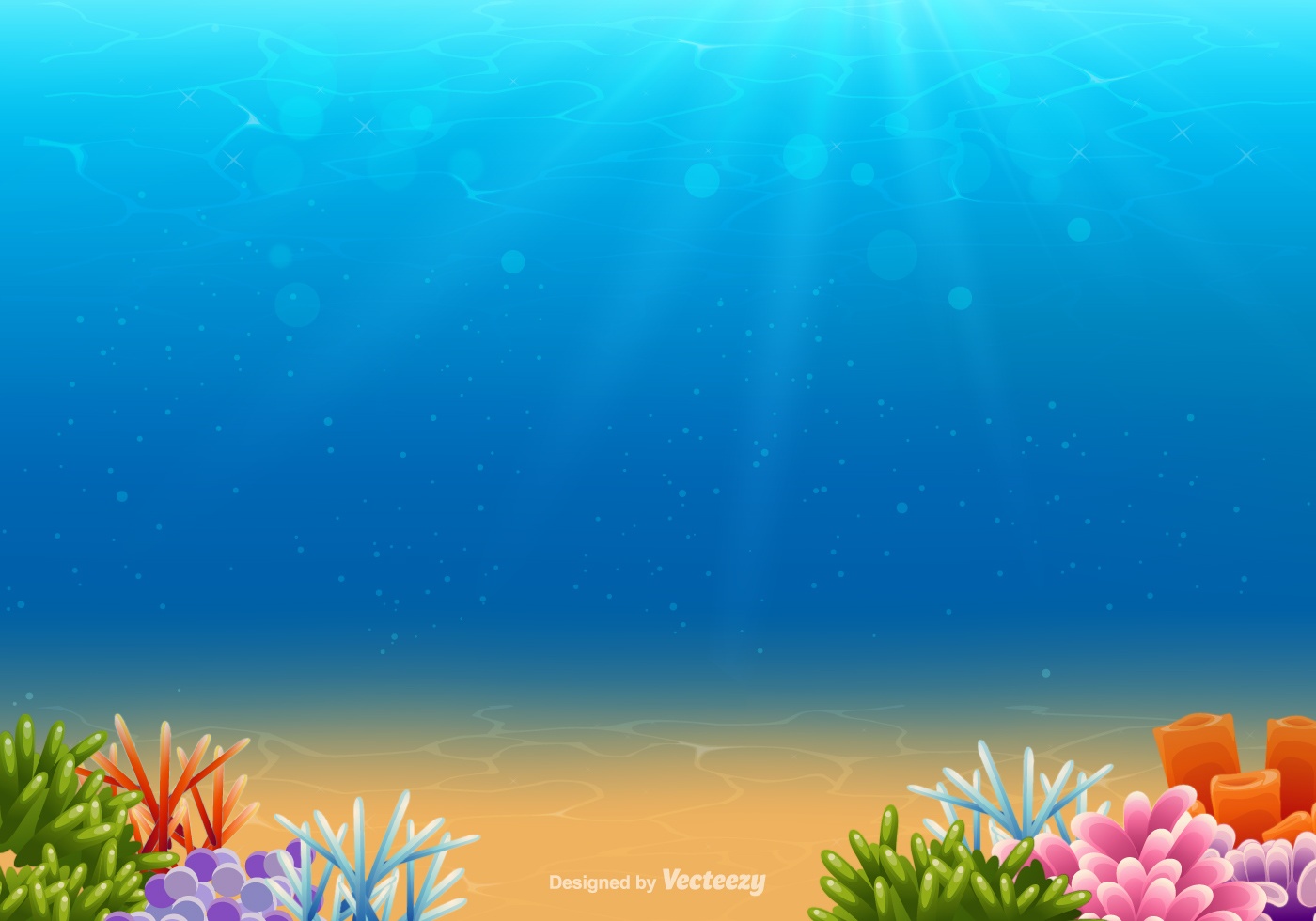 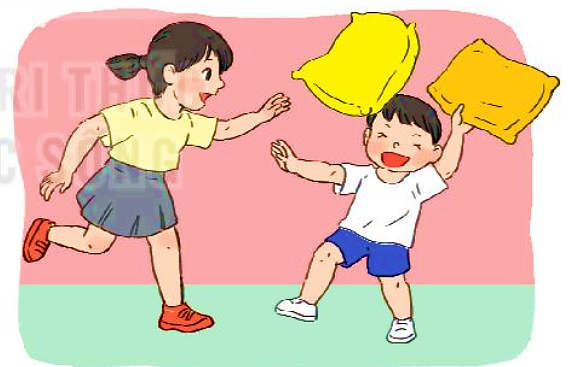 Chị em Lan hay dùng gối để chơi đùa.
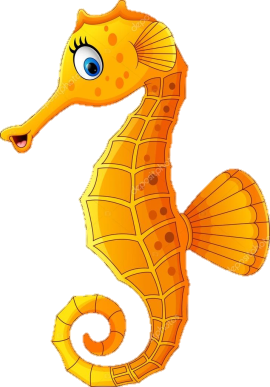 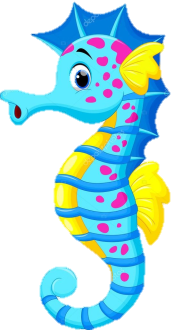 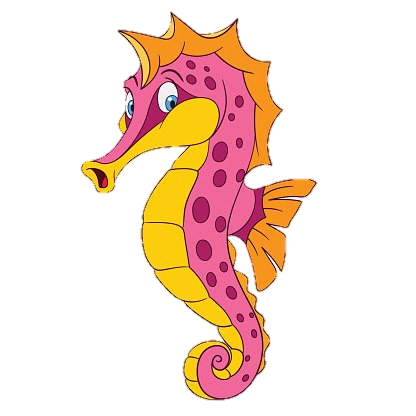 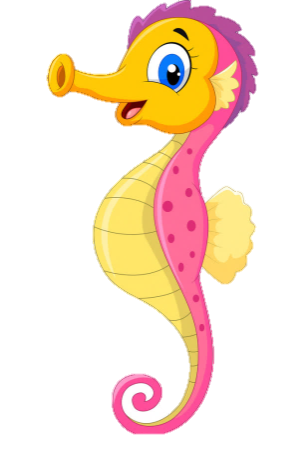 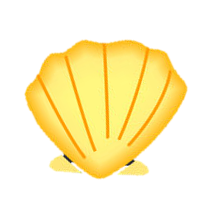 A. Đồng tình
B. Không đồng tình
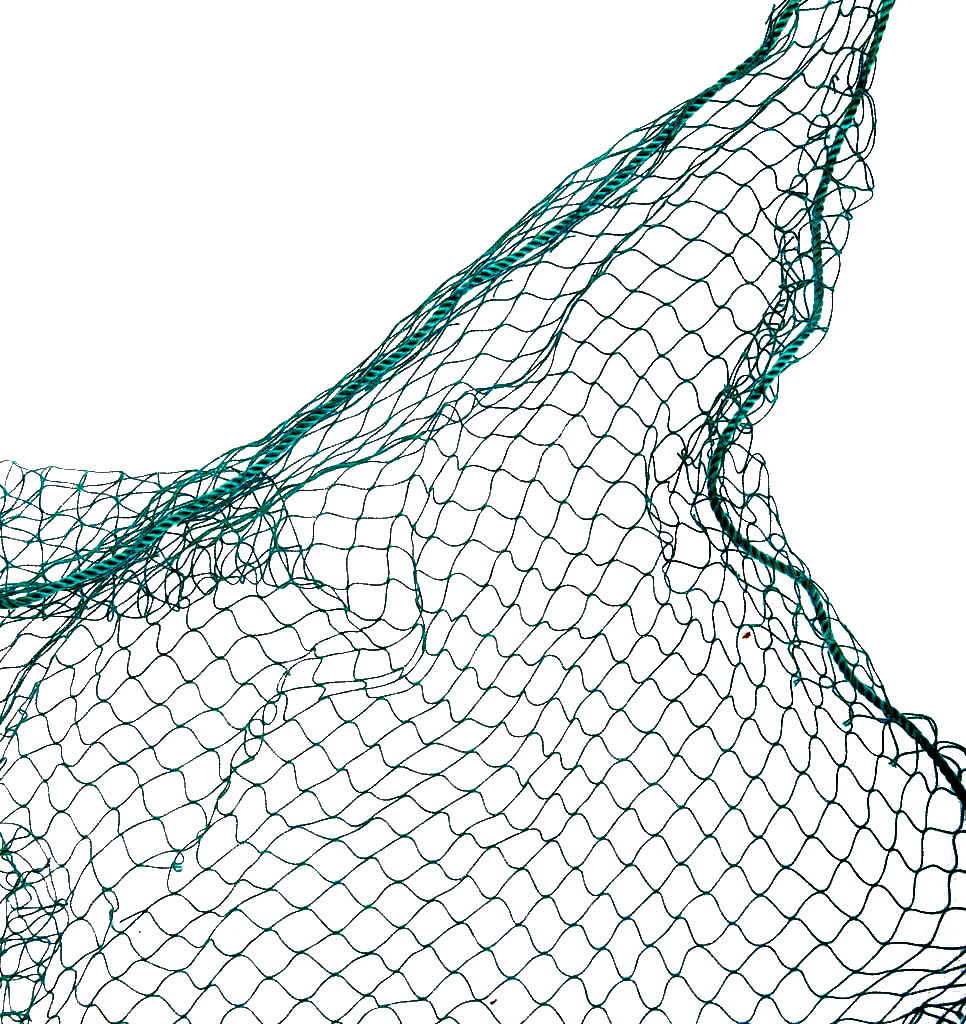 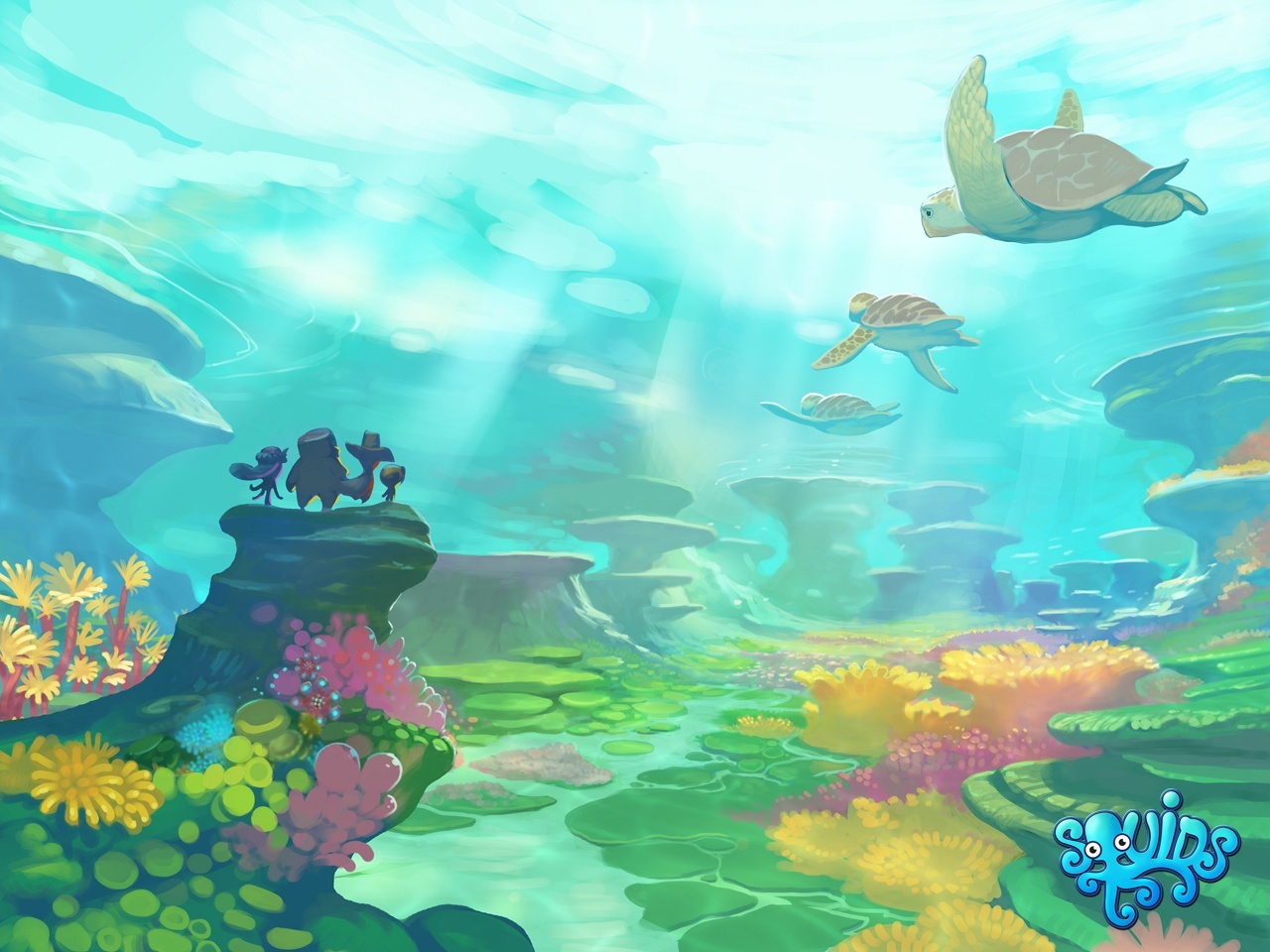 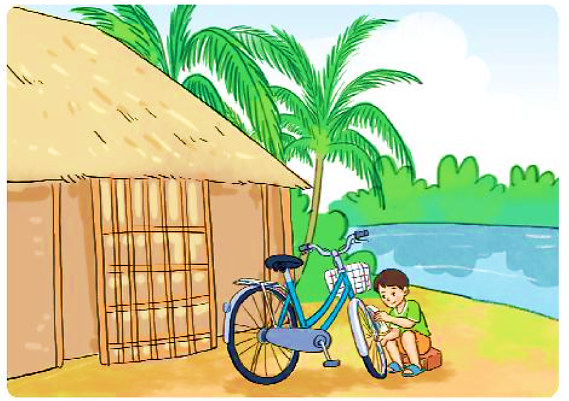 Hùng thường lau xe đạp giúp mẹ.
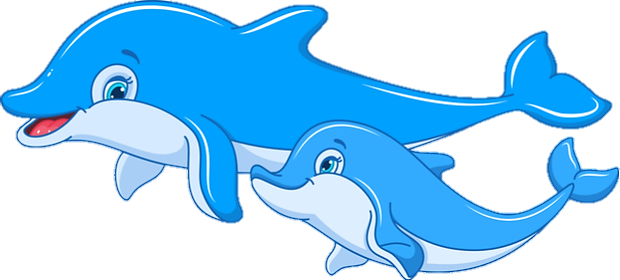 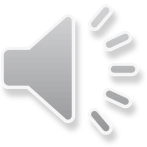 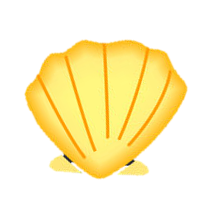 A. Không đồng tình
B. Đồng tình
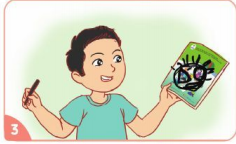 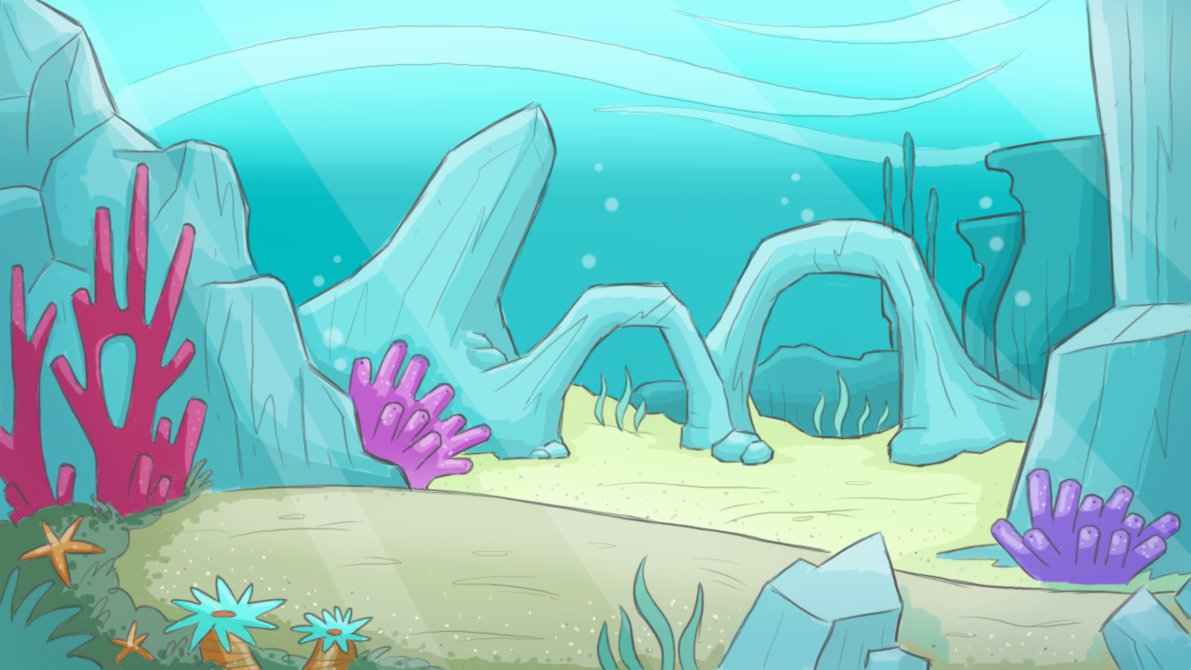 Huy hay vẽ bậy ra bìa sách.
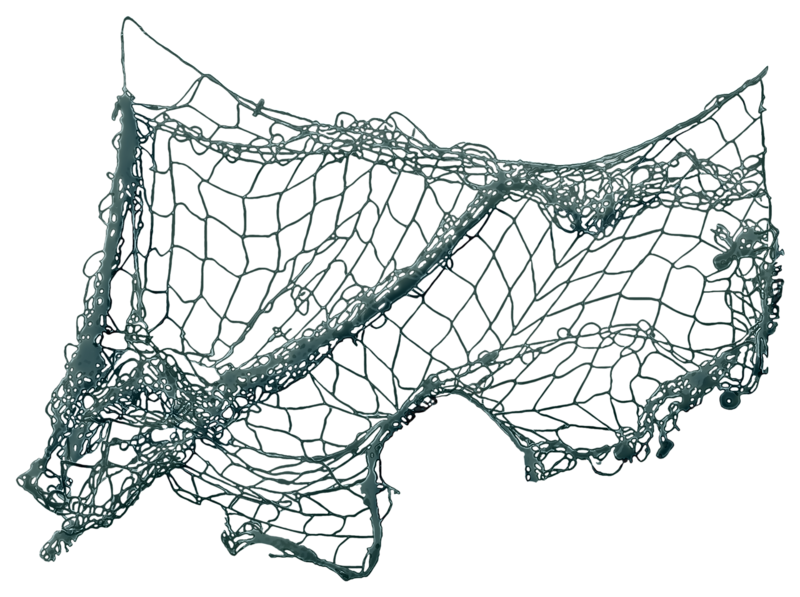 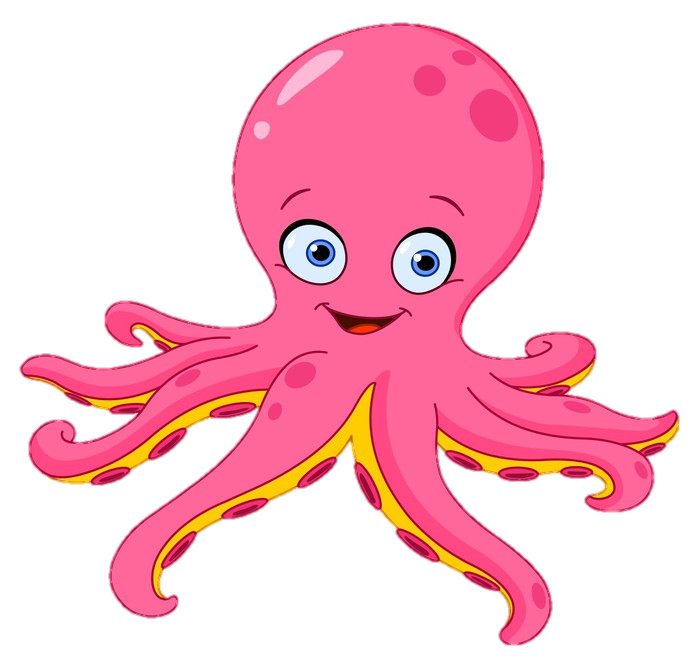 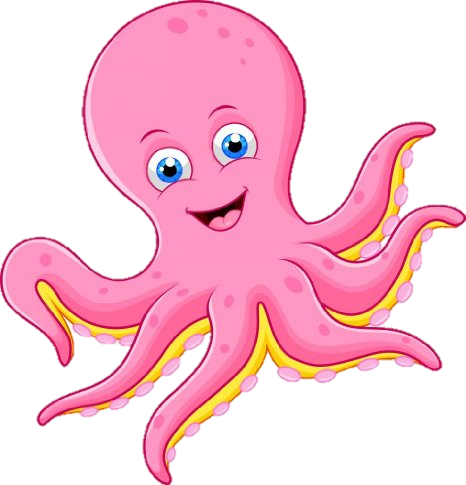 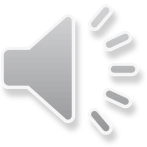 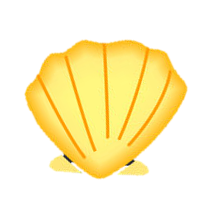 A. Không đồng tình
B. Đồng tình
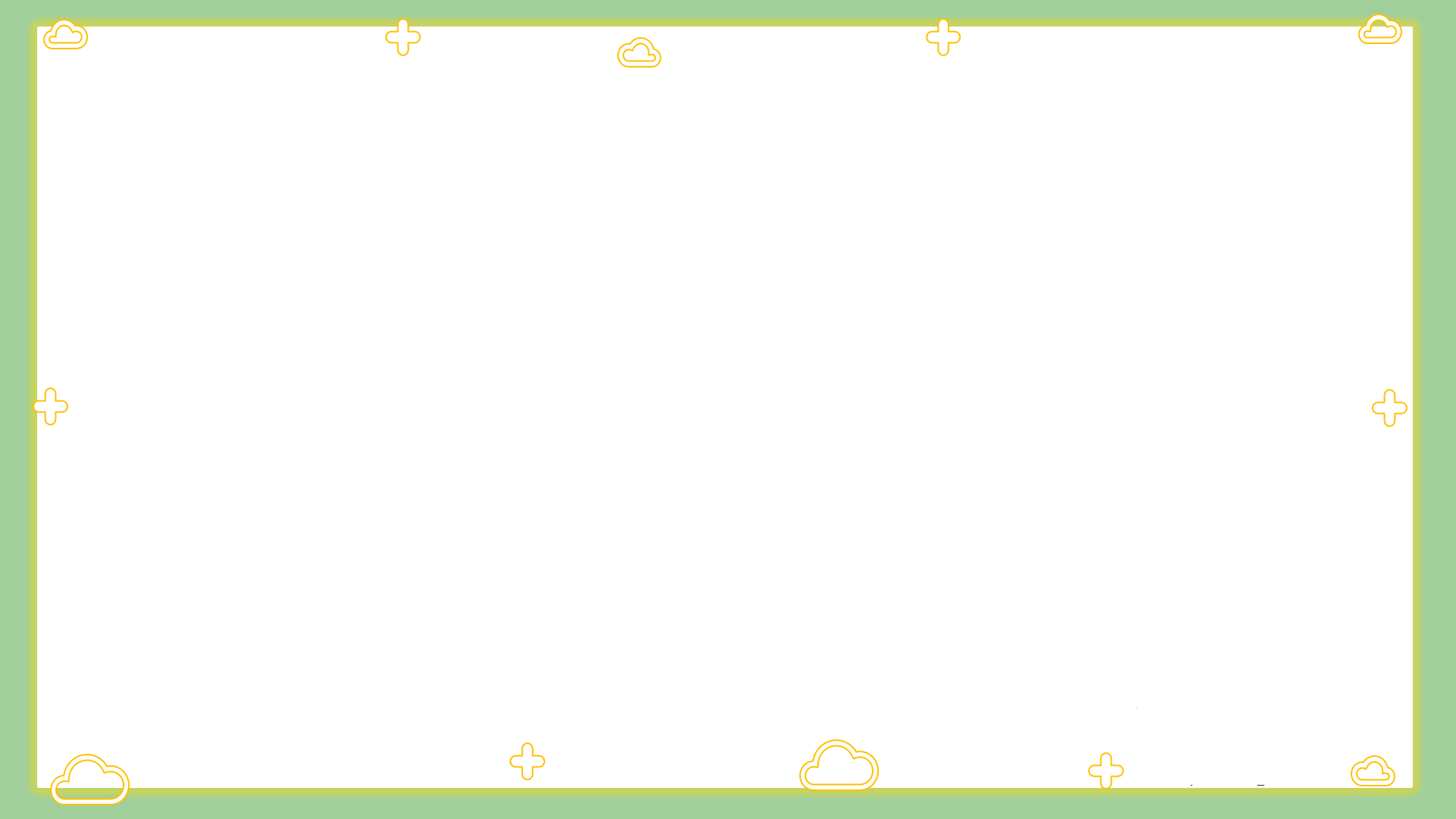 2
Đưa ra lời khuyên cho bạn
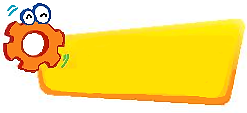 LUYỆN TẬP
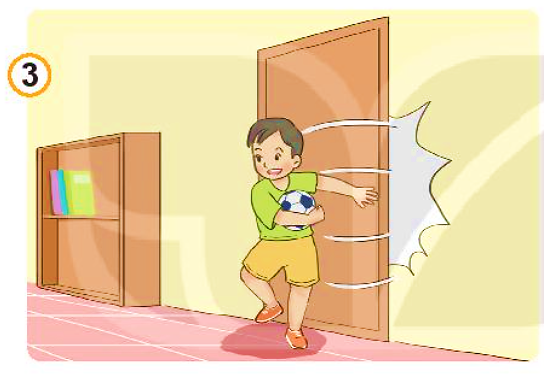 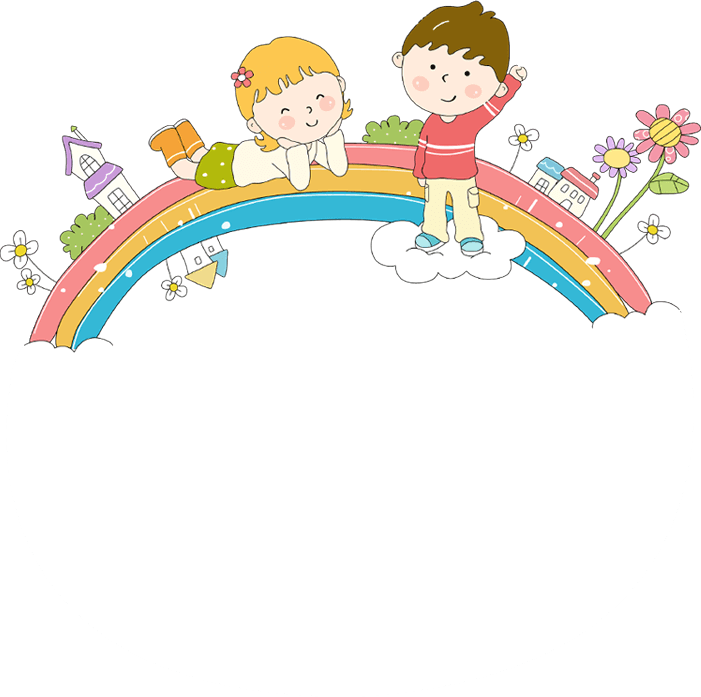 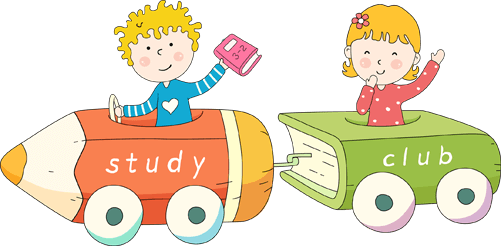 Thảo luận nhóm
2
Đưa ra lời khuyên cho bạn
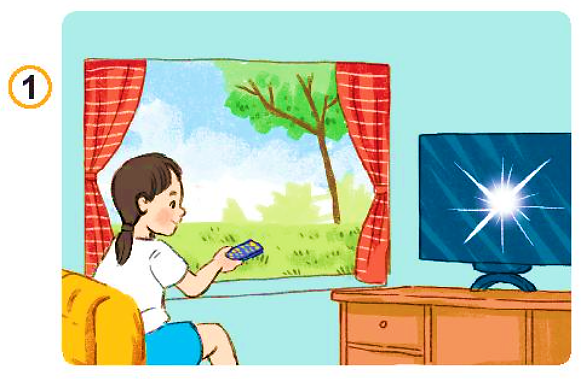 Cậu không nên tắt, mở ti vi liên tục như vậy vì sẽ dễ làm ti vi bị hỏng đấy!
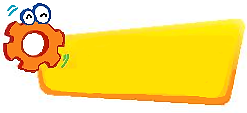 LUYỆN TẬP
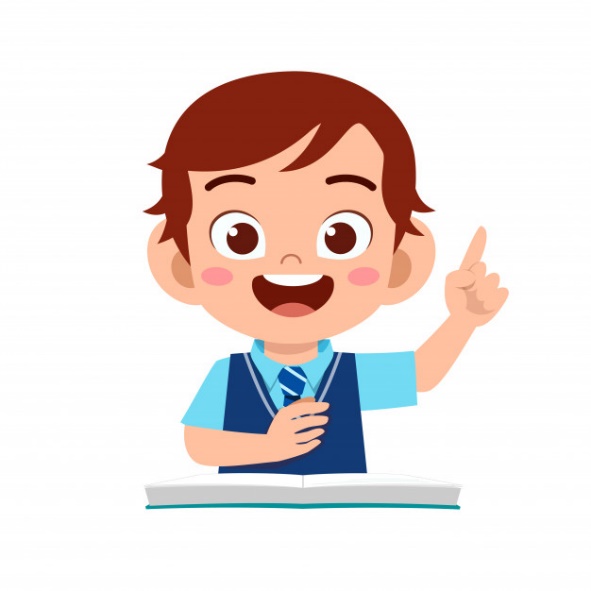 Chi thường tắt, mở ti vi liên tục.
2
Đưa ra lời khuyên cho bạn
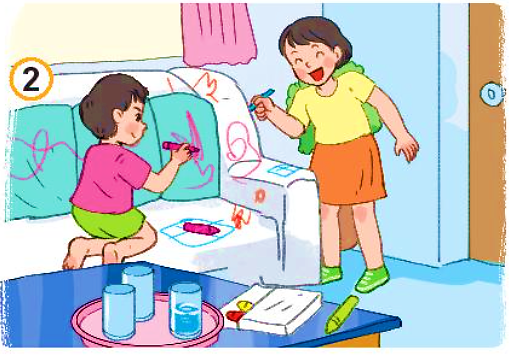 Các cậu không nên vẽ lên ghế như vậy vì sẽ làm ghế bị bẩn, mẹ sẽ không giặt sạch được đâu!
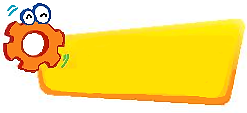 LUYỆN TẬP
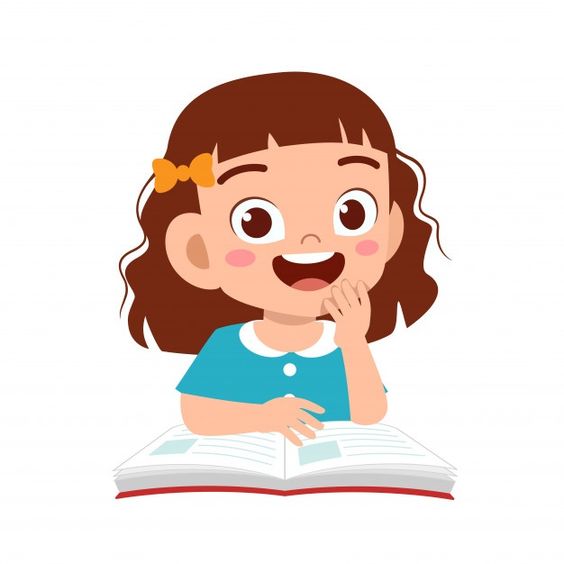 Hai chị em Nga dùng bút vẽ lên ghế.
2
Đưa ra lời khuyên cho bạn
Cậu hãy đóng cửa nhẹ nhàng khi ra vào nhé để tránh gây tiếng ồn và làm hỏng cửa mất!
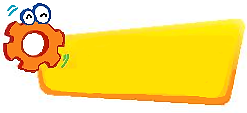 LUYỆN TẬP
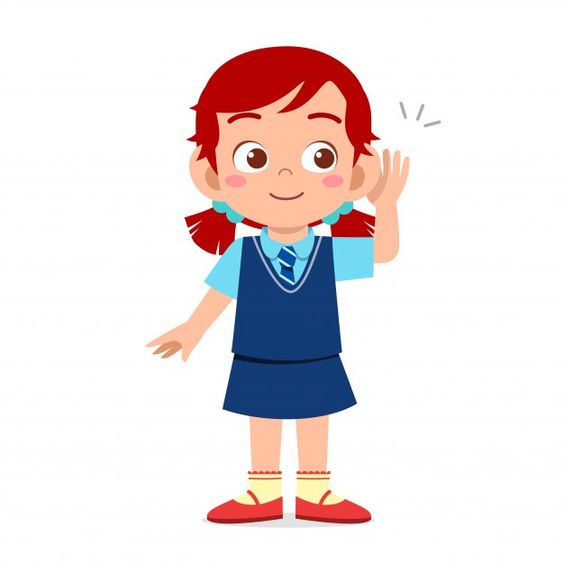 Hùng thường đóng cửa mạnh khi ra vào.
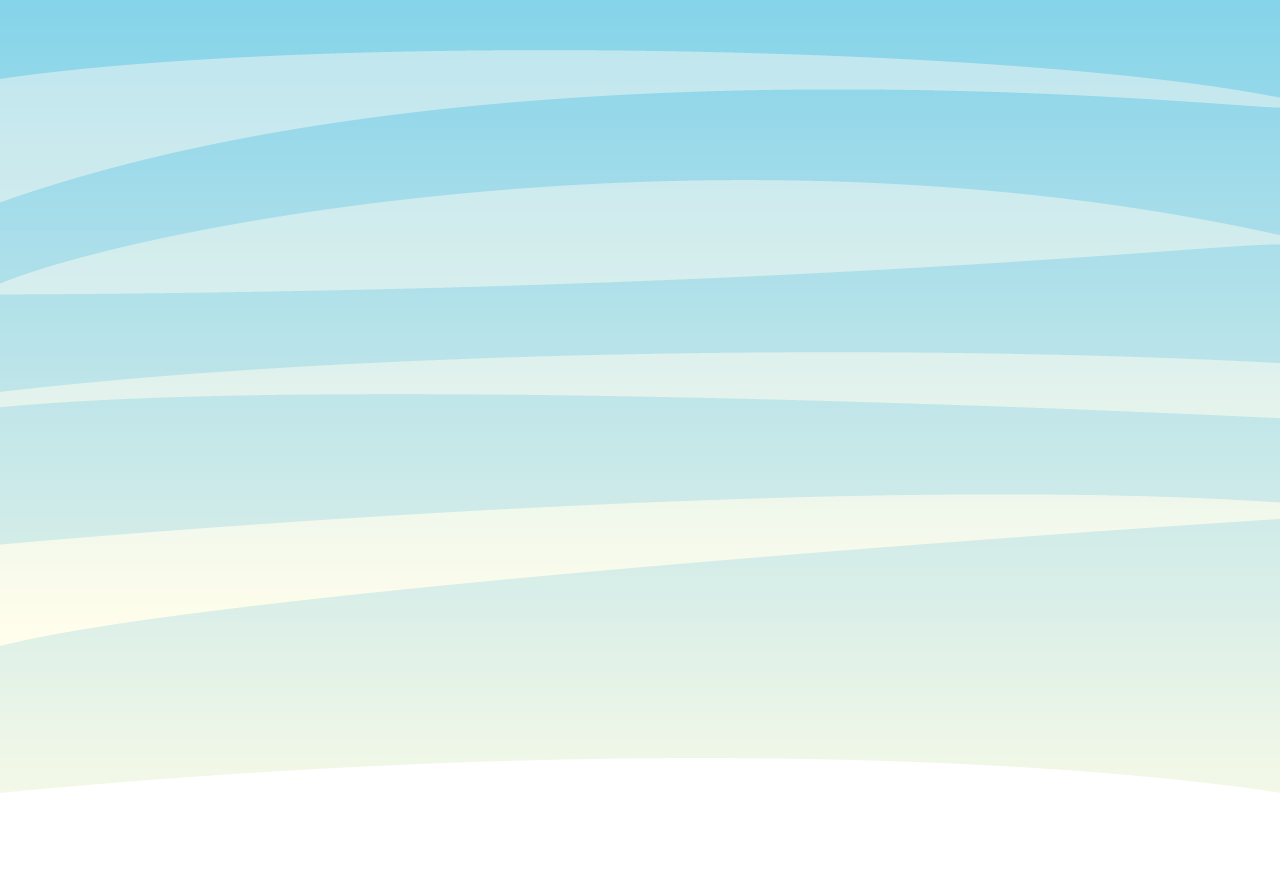 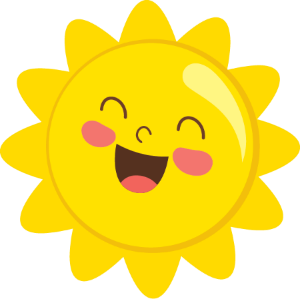 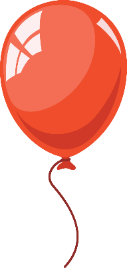 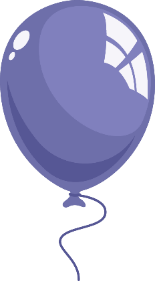 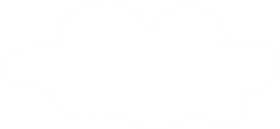 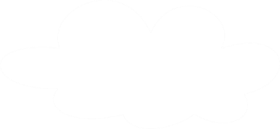 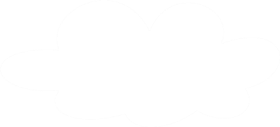 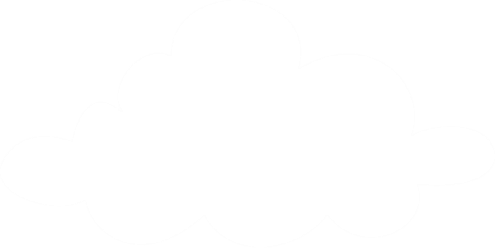 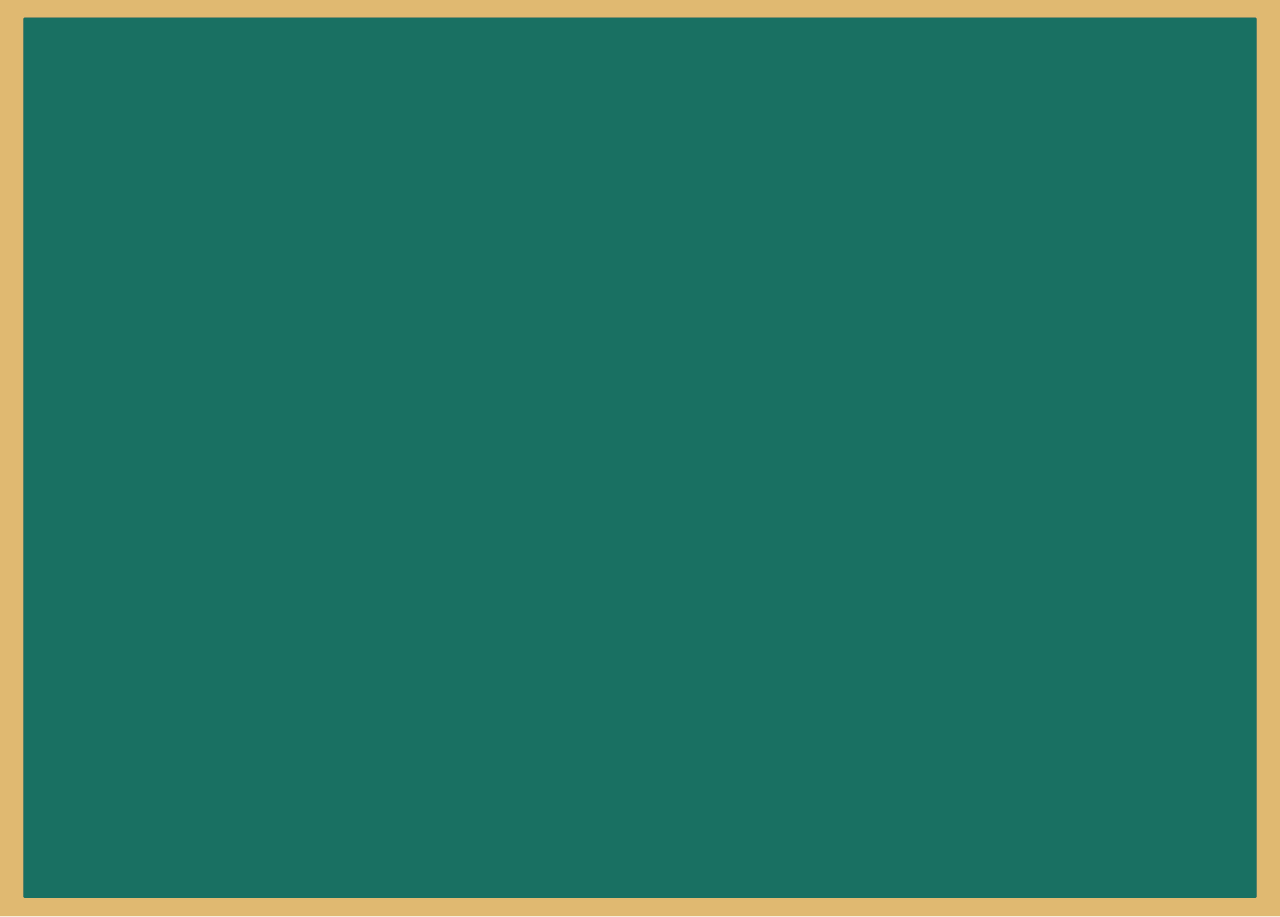 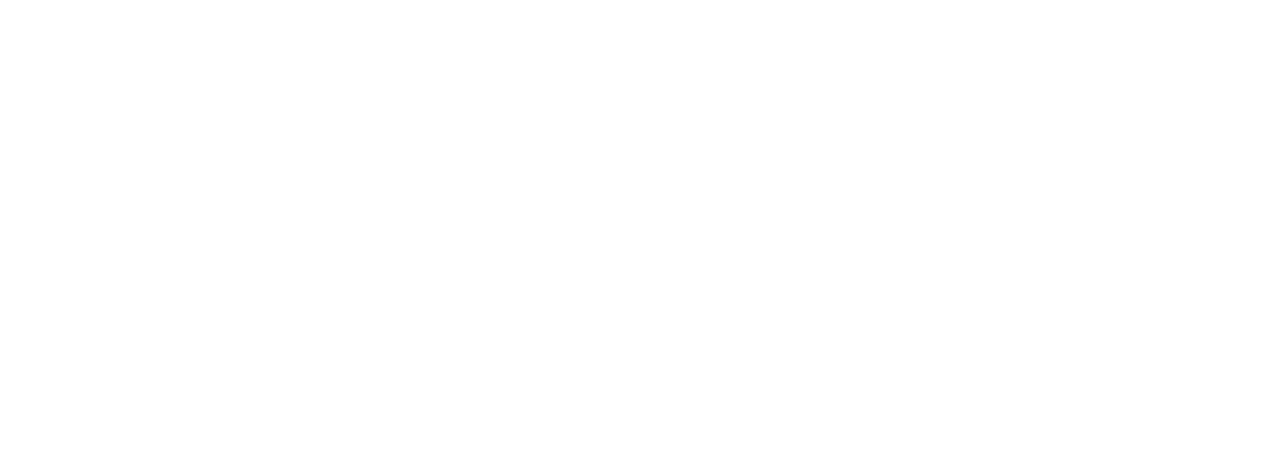 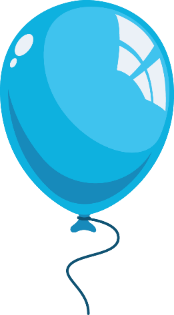 Vận dụng
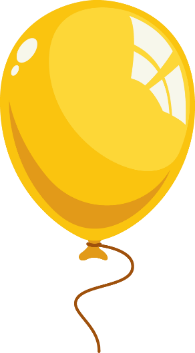 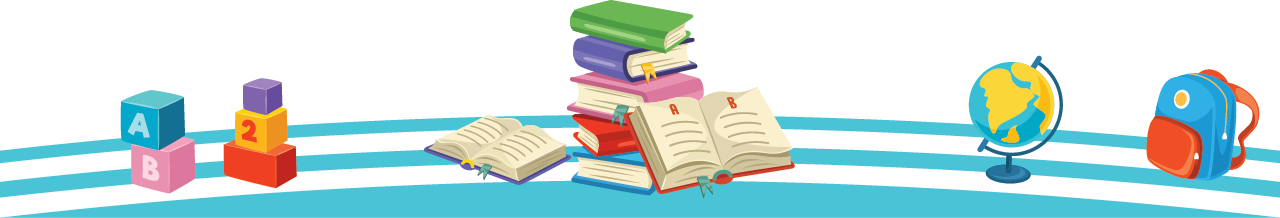 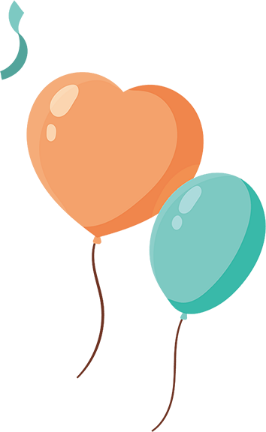 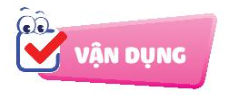 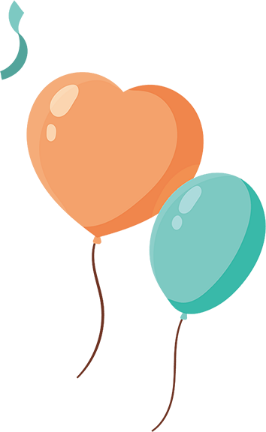 Yêu cầu 1
Chia sẻ với bạn về việc em đã và 
sẽ làm để bảo quản đồ dùng gia đình
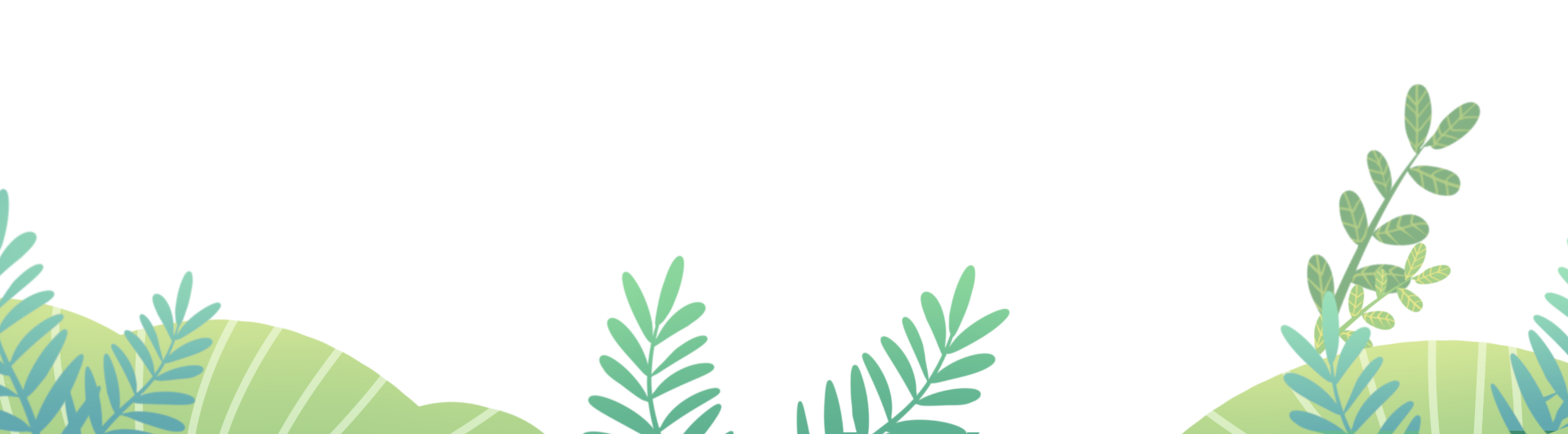 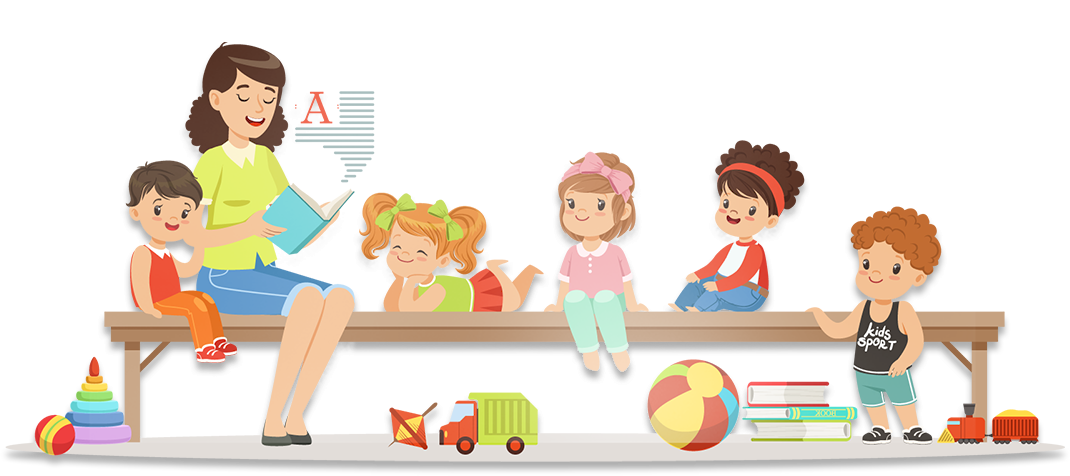 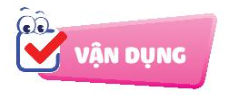 VẬN DỤNG
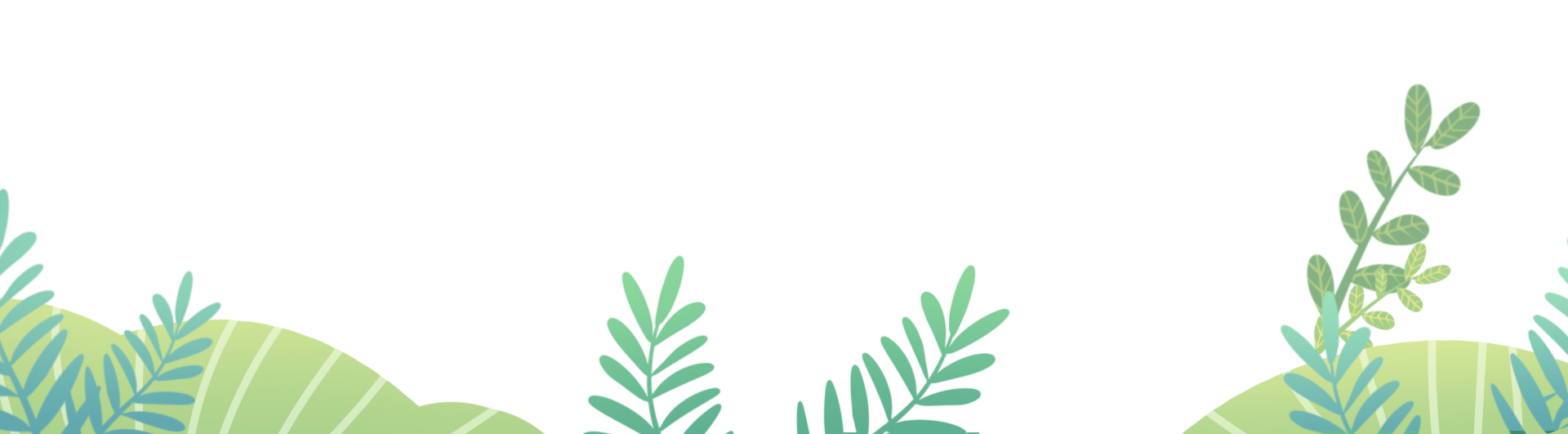 Thảo luận nhóm đôi
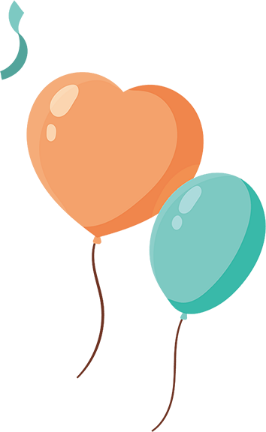 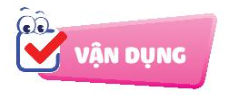 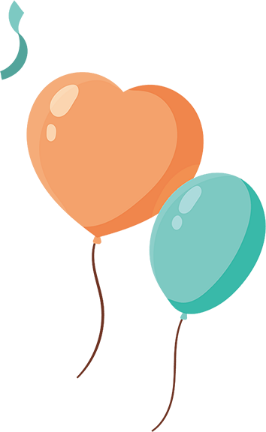 Yêu cầu 2
Cùng mọi người trong gia đình thực hiện 
bảo quản đồ dùng gia đình
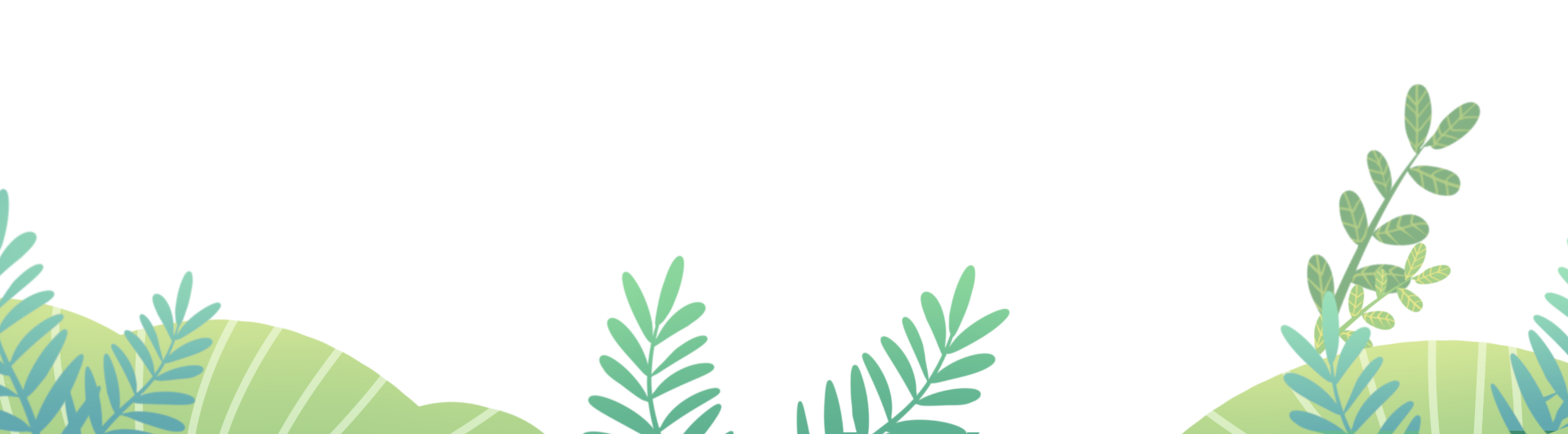 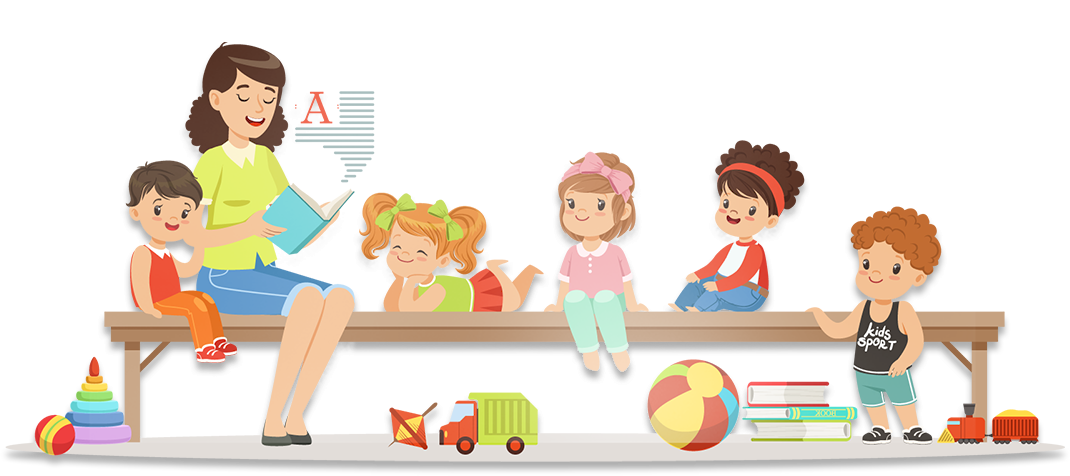 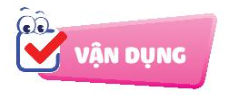 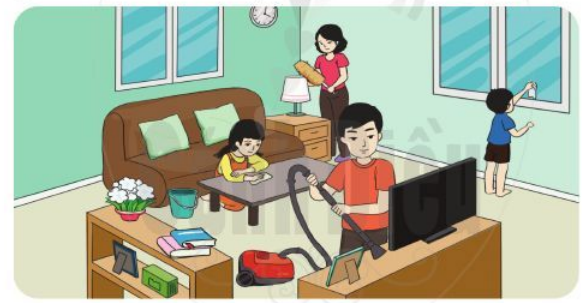 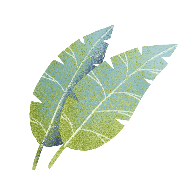 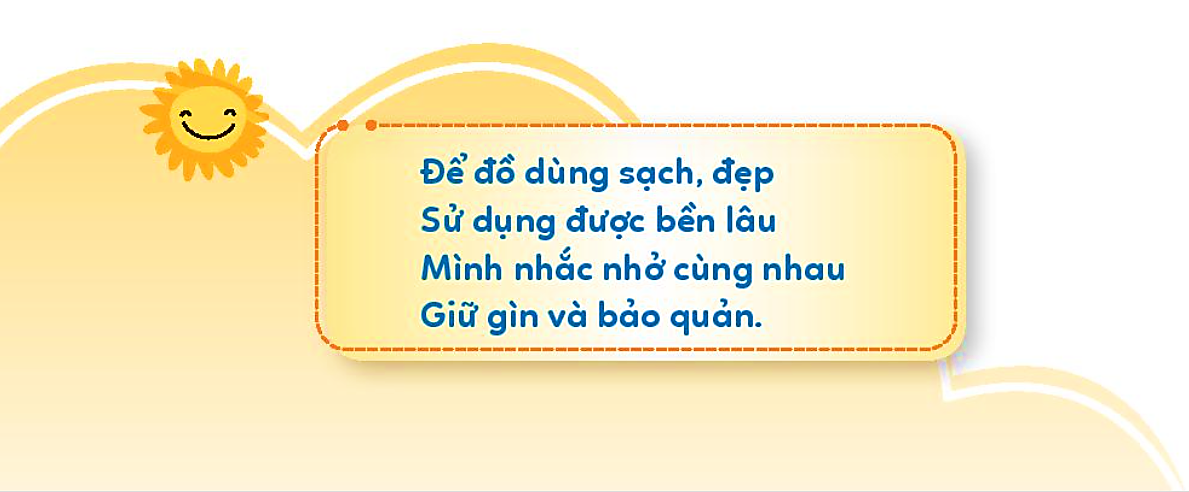 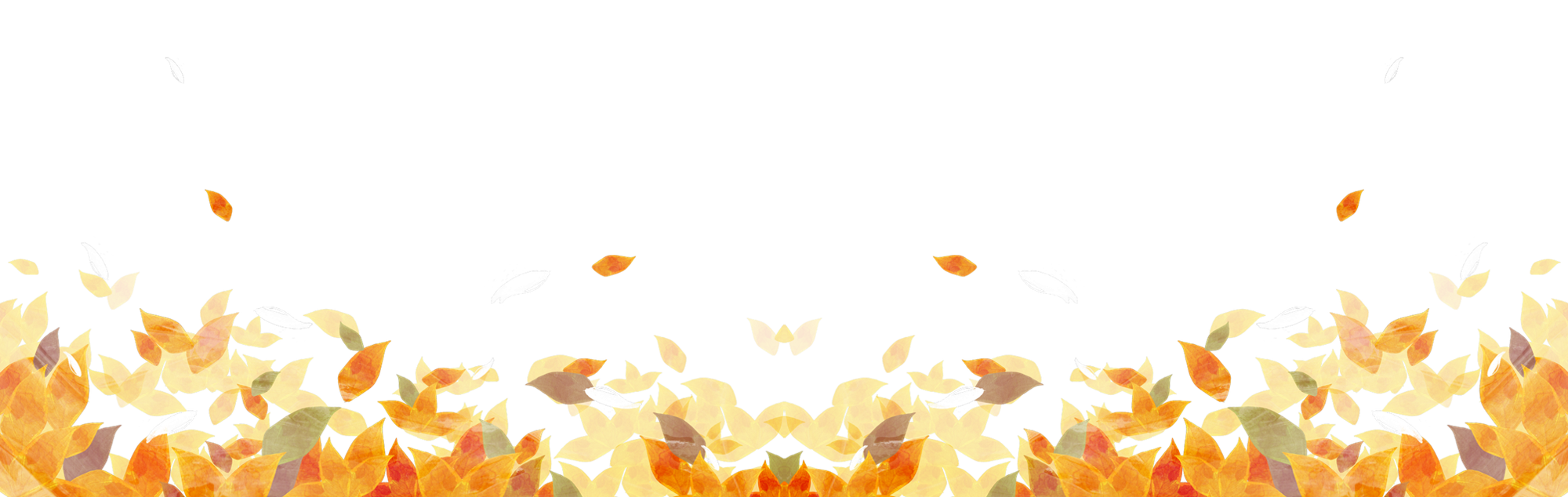 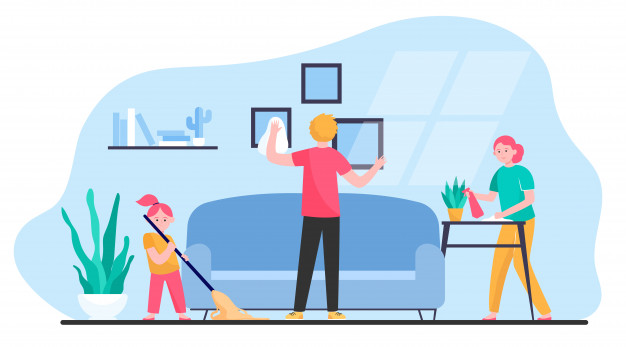 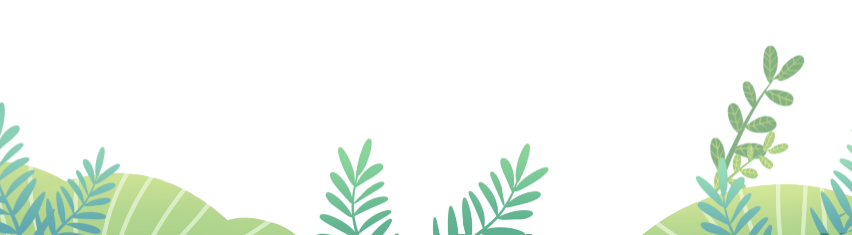 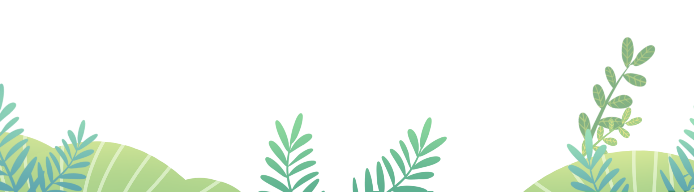 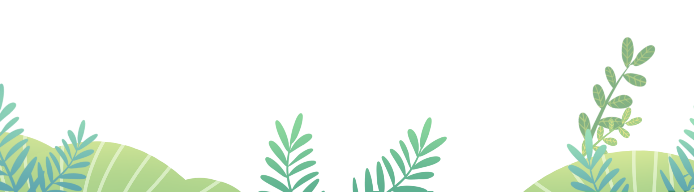 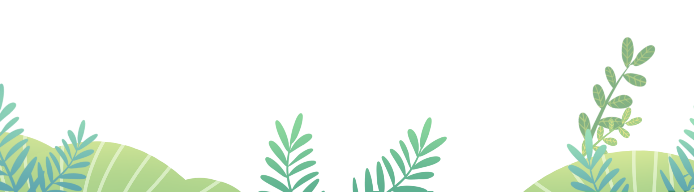 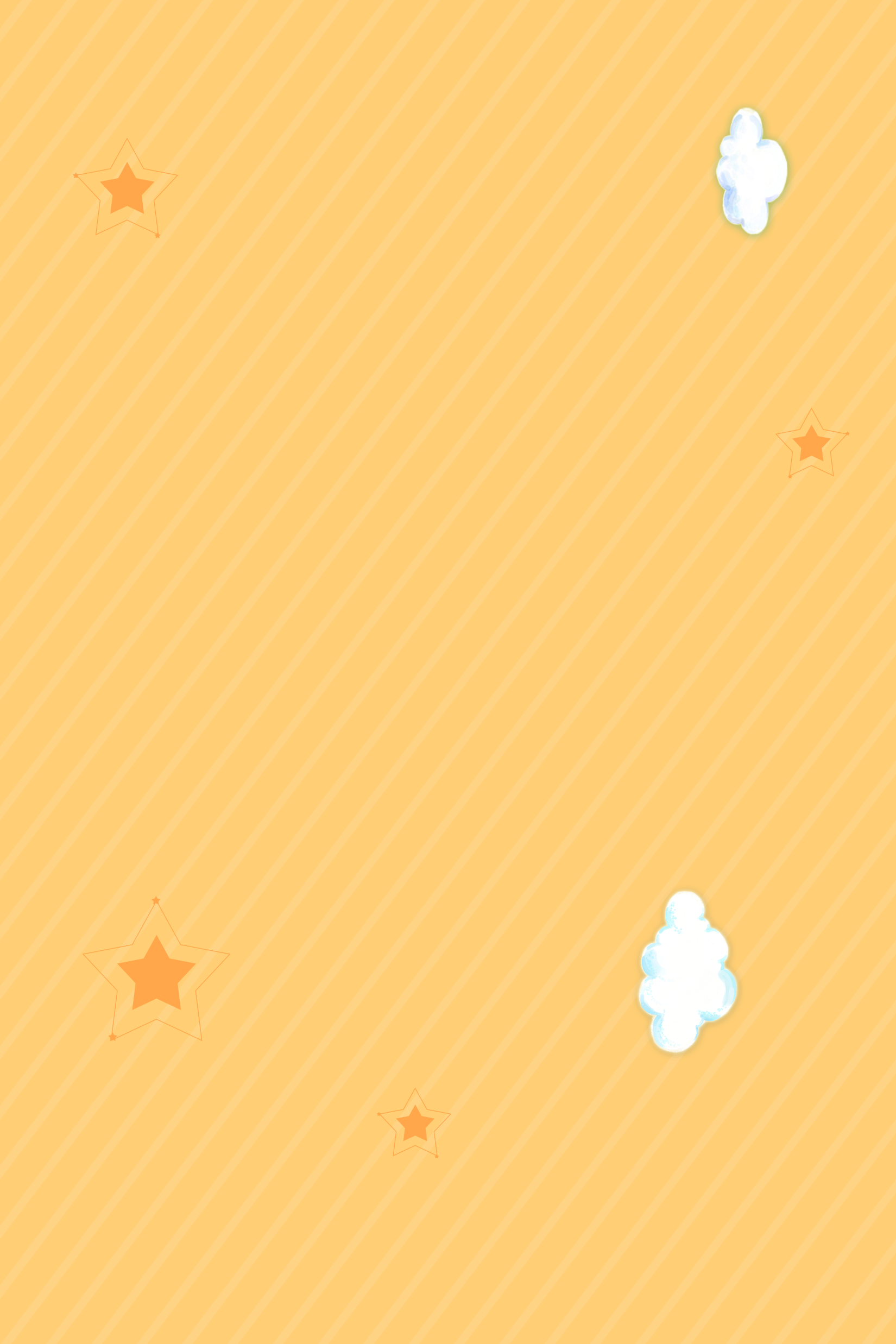 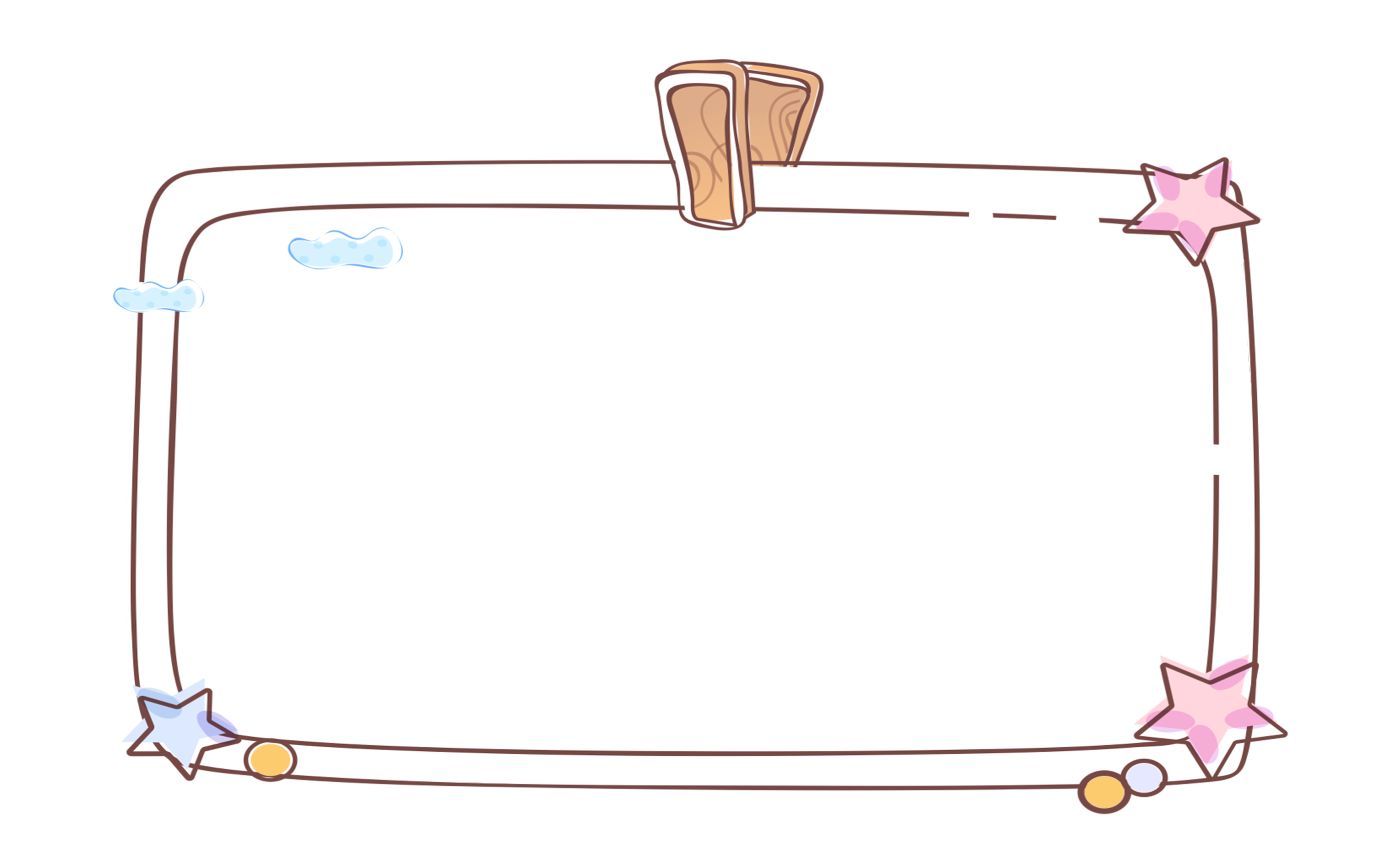 Yêu cầu cần đạt
Nêu được một số biểu hiện của việc biết bảo quản đồ dùng gia đình.
01
Nêu được vì sao phải bảo quản đồ dùng gia đình.
02
Thực hiện được việc bảo quản đồ dùng gia đình.
03
[Speaker Notes: Kết Nối Tri Thức với Cuộc Sống]
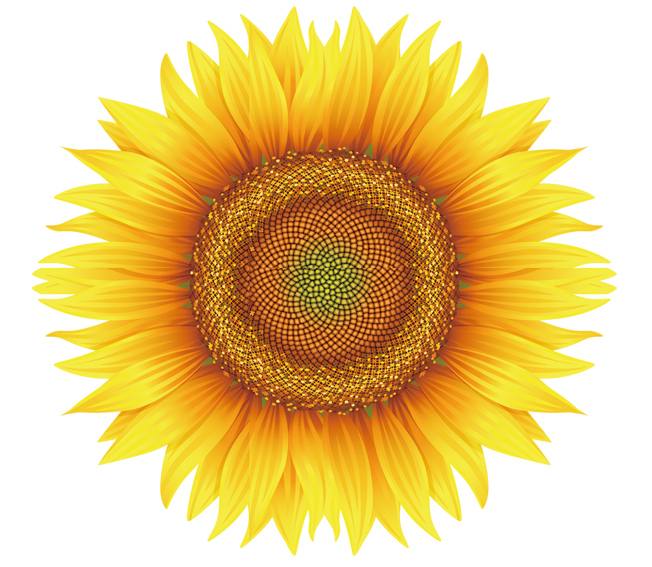 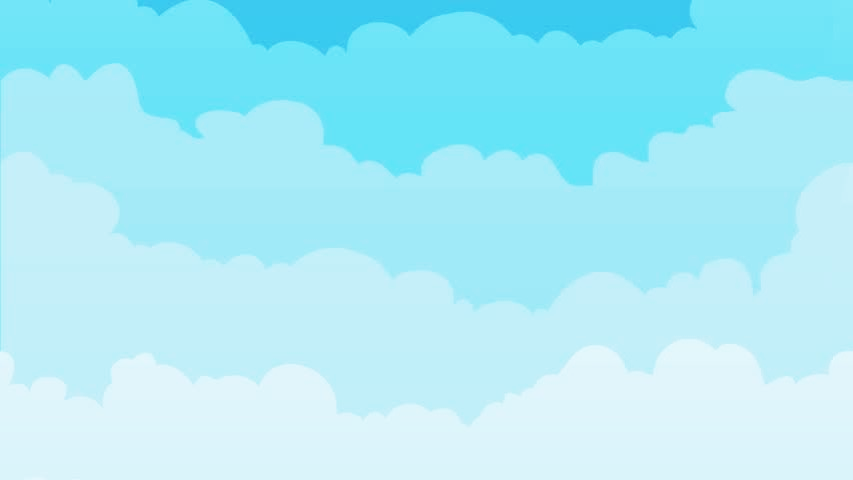 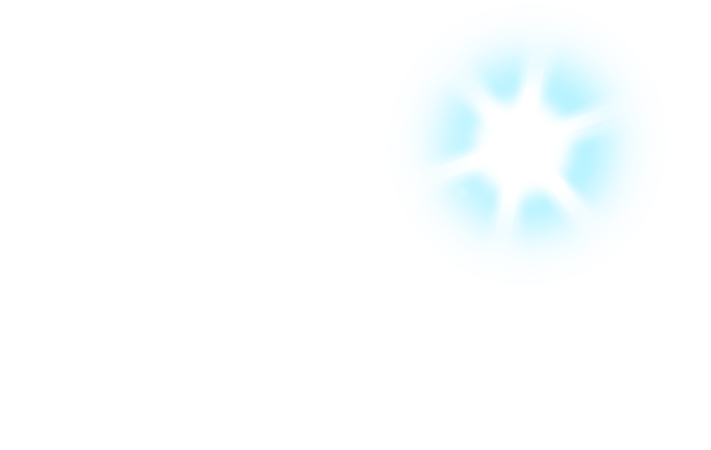 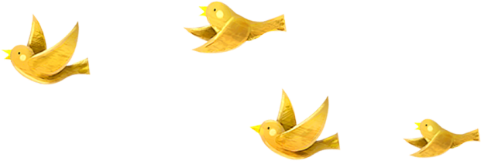 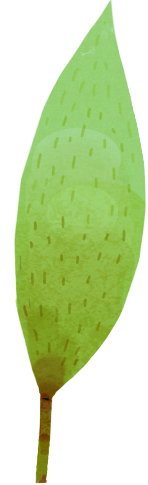 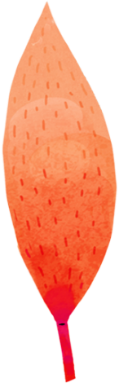 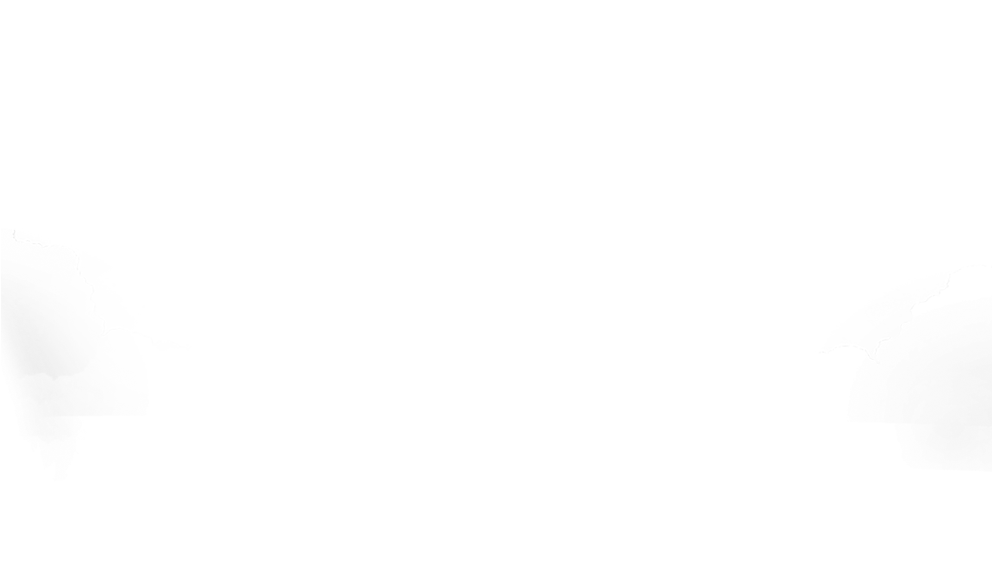 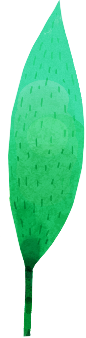 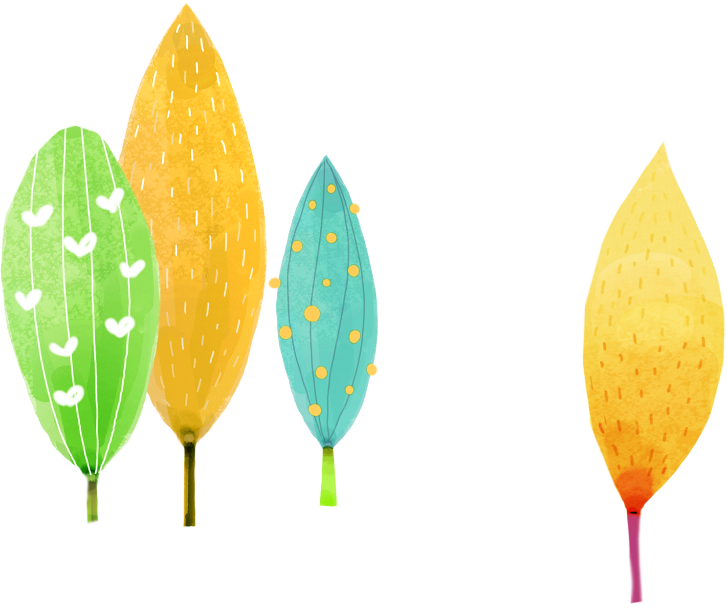 Chúc các con 
chăm ngoan, học tốt!
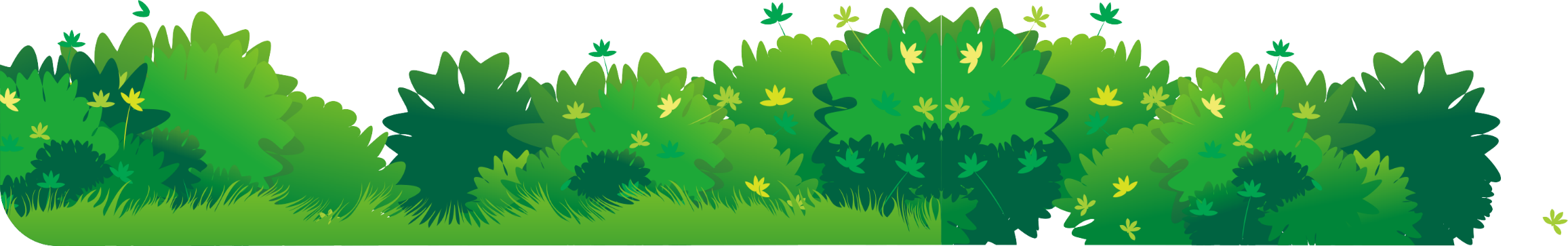 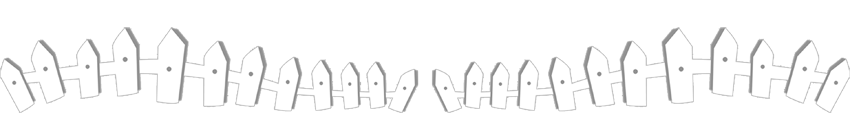 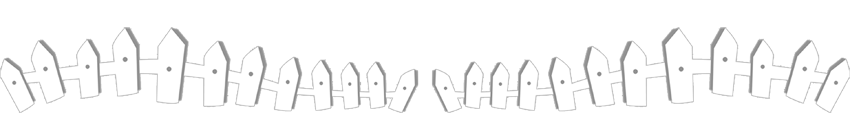